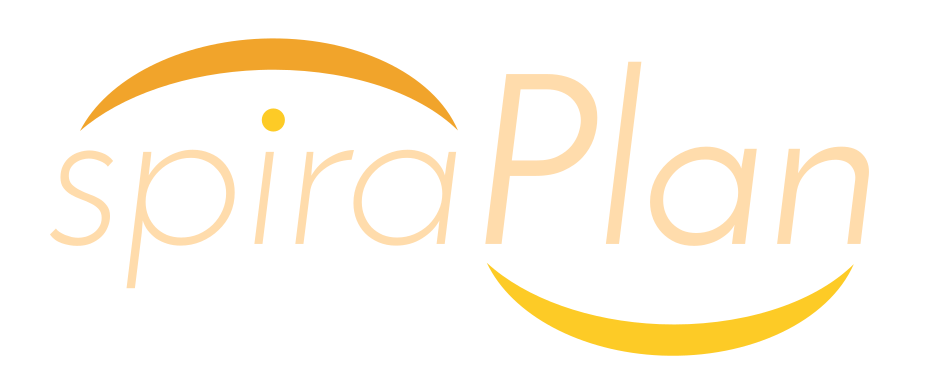 ®
Enterprise Agile Planning
Solving Your Agile Challenges
The challenges in scaling agile methodologies
Factors Driving Change
The Evolution of Agile – Individual Teams
Dev
Dev
Customer
Product Owner
Scrum Master
UI
DBA
Test
Test
Scaling to Team of Teams
Product A
Team 1
Team 3
Team 2
Program Manager
Scaling to Products & Portfolios
Product A
Product C
Product B
Product D
Enterprise Planning & Roadmaps
Company Strategy & Objectives
Product A
Product B
Product C
Product D
Customer Support & Service Delivery
Infrastructure, DevOps, Culture, Values
What Comes Next?
The supply of value from idea creation to product delivery is no longer restricted to the organization
One company is a supplier of products used as a component in the product of is customer
Outsourcing companies deliver components for multiple competing companies at the same time
Who’s “enterprise” are we considering when we look at program and portfolio management views?
We need to instead think of networked “supply chain”
Industry Regulators
Data Privacy Authorities
Other Suppliers
Service & Solution Partners
The Integrated Agile Supply Chain
Company 1
Company 2
Company Strategy & Objectives
Company Strategy & Objectives
Company Strategy & Objectives
Product A
Product B
Product C
Product D
Product A
Product B
Product C
Product D
Product A
Product B
Product C
Product D
Customer Support & Service Delivery
Customer Support & Service Delivery
Customer Support & Service Delivery
Outsourced Supplier
Infrastructure, DevOps, Culture, Values
Infrastructure, DevOps, Culture, Values
Infrastructure, DevOps, Culture, Values
The Integrated Agile Supply Chain
Company Boundary
The SpiraPlan Difference
How are we different and what our customers say
Introducing the Inflectra® Suite
KronoDesk®
IT Support & Help Desk
SpiraCapture™
Exploratory Testing
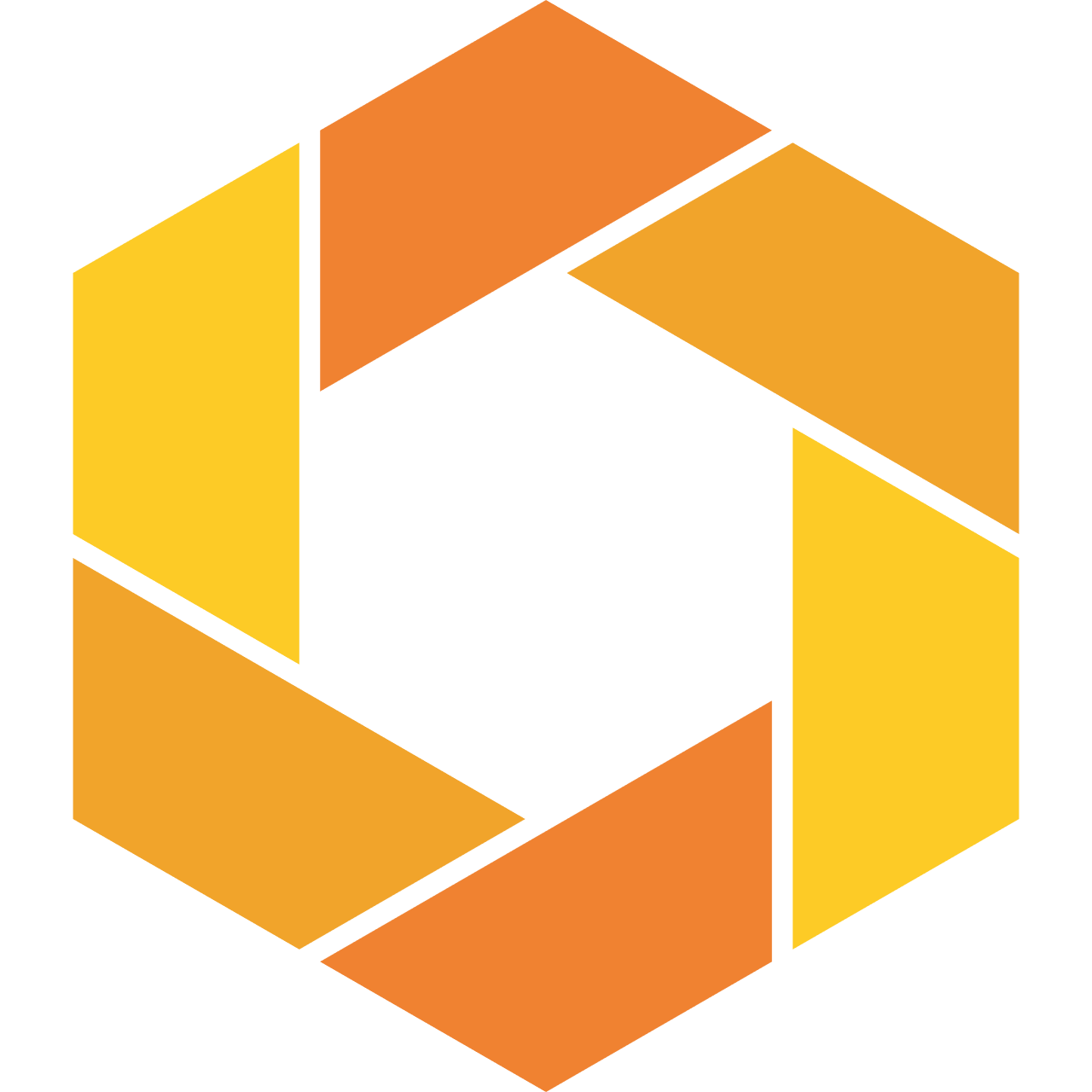 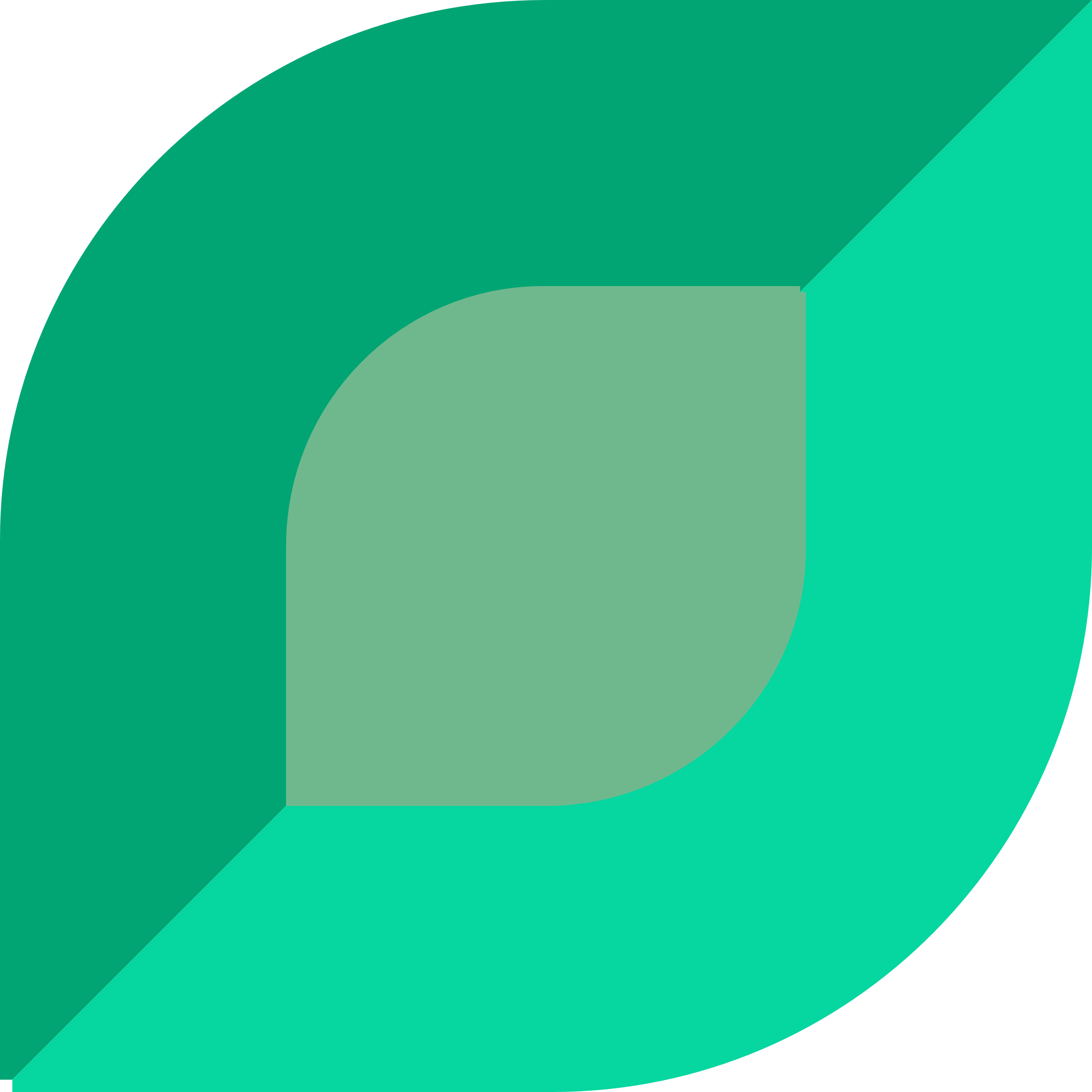 SpiraPlan®
Agile Program & Portfolio Management
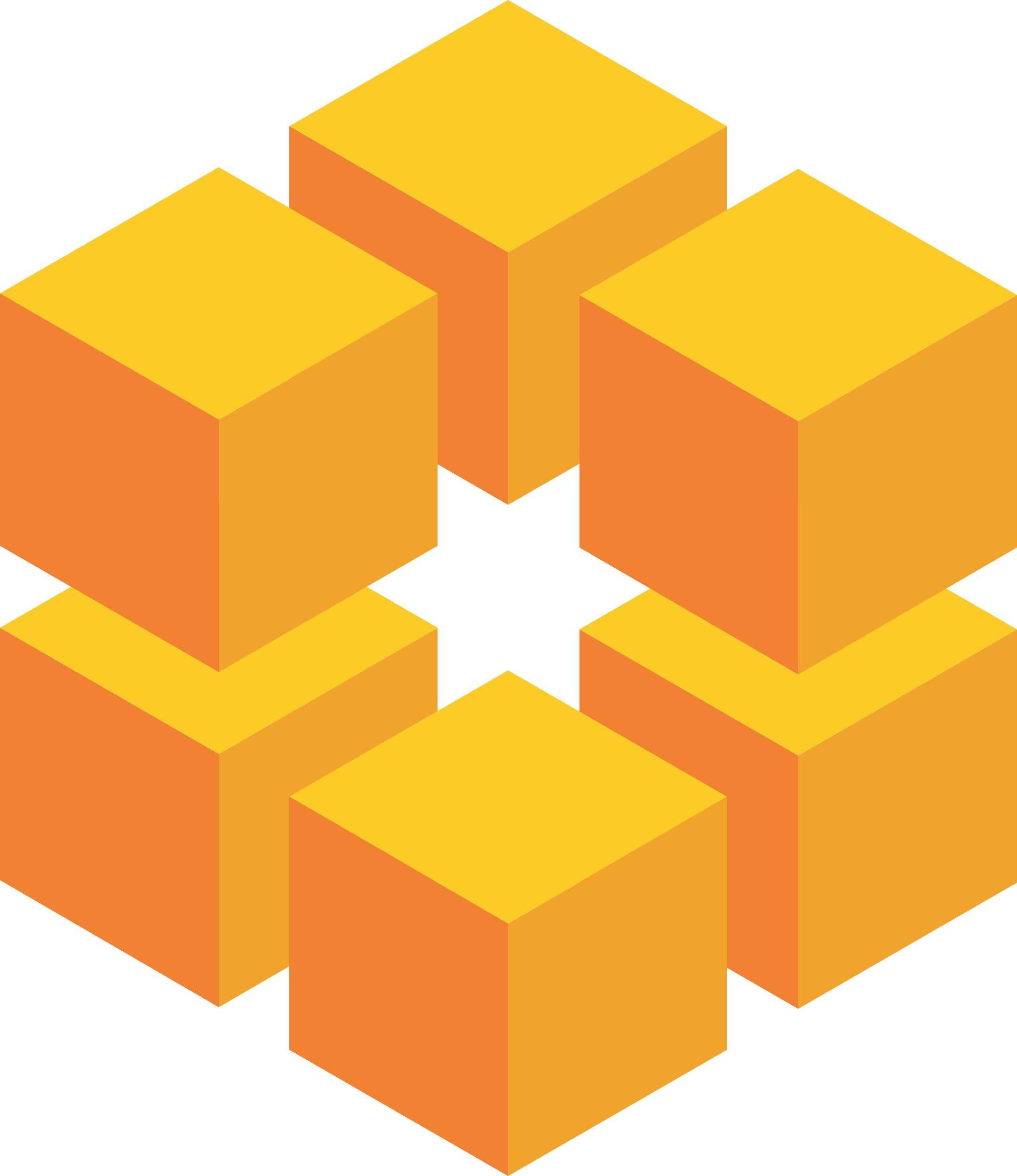 SpiraTeam®
Application Lifecycle Management (ALM)
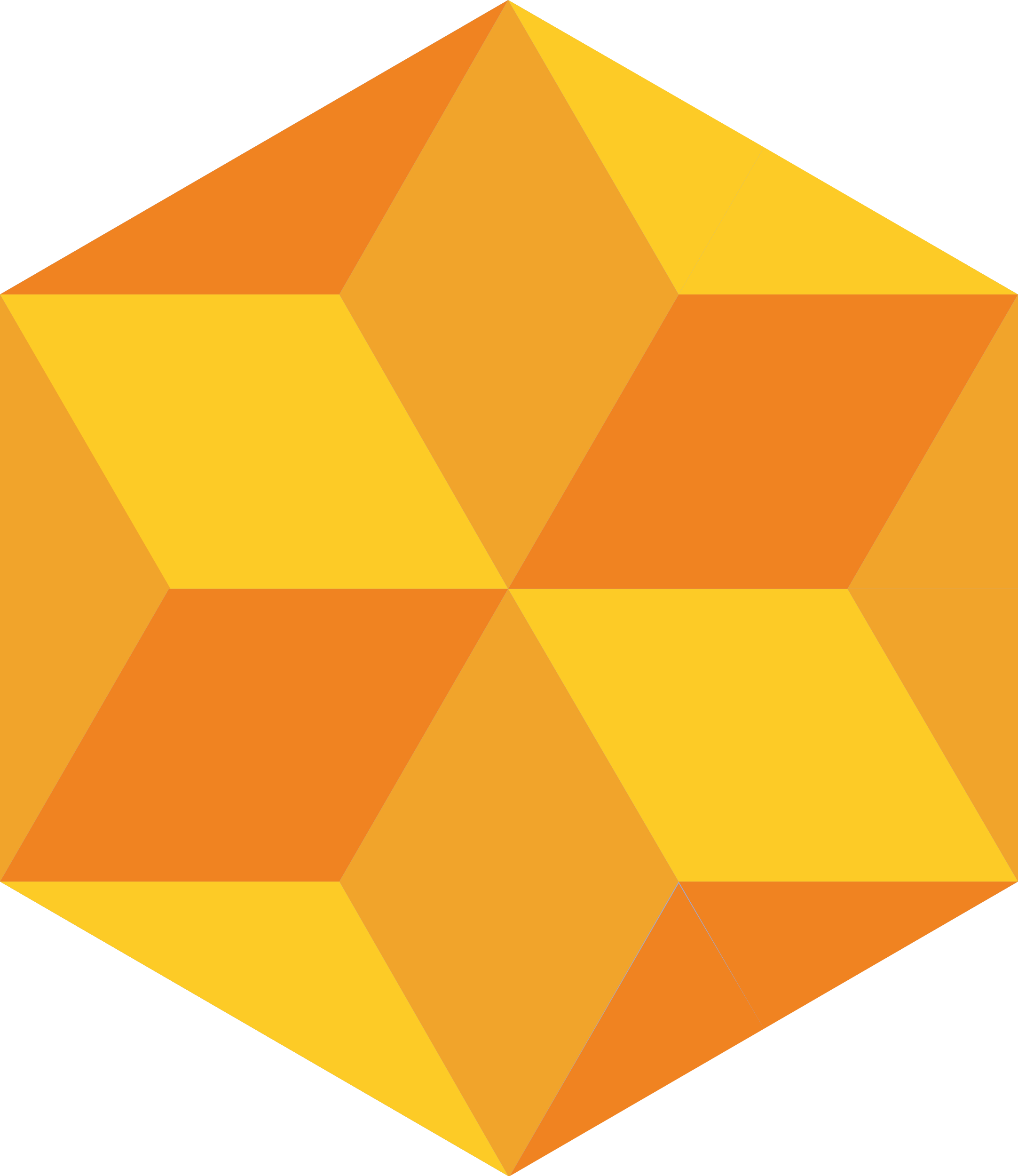 SpiraTest®
Requirements, Test Management
& Bug Tracking
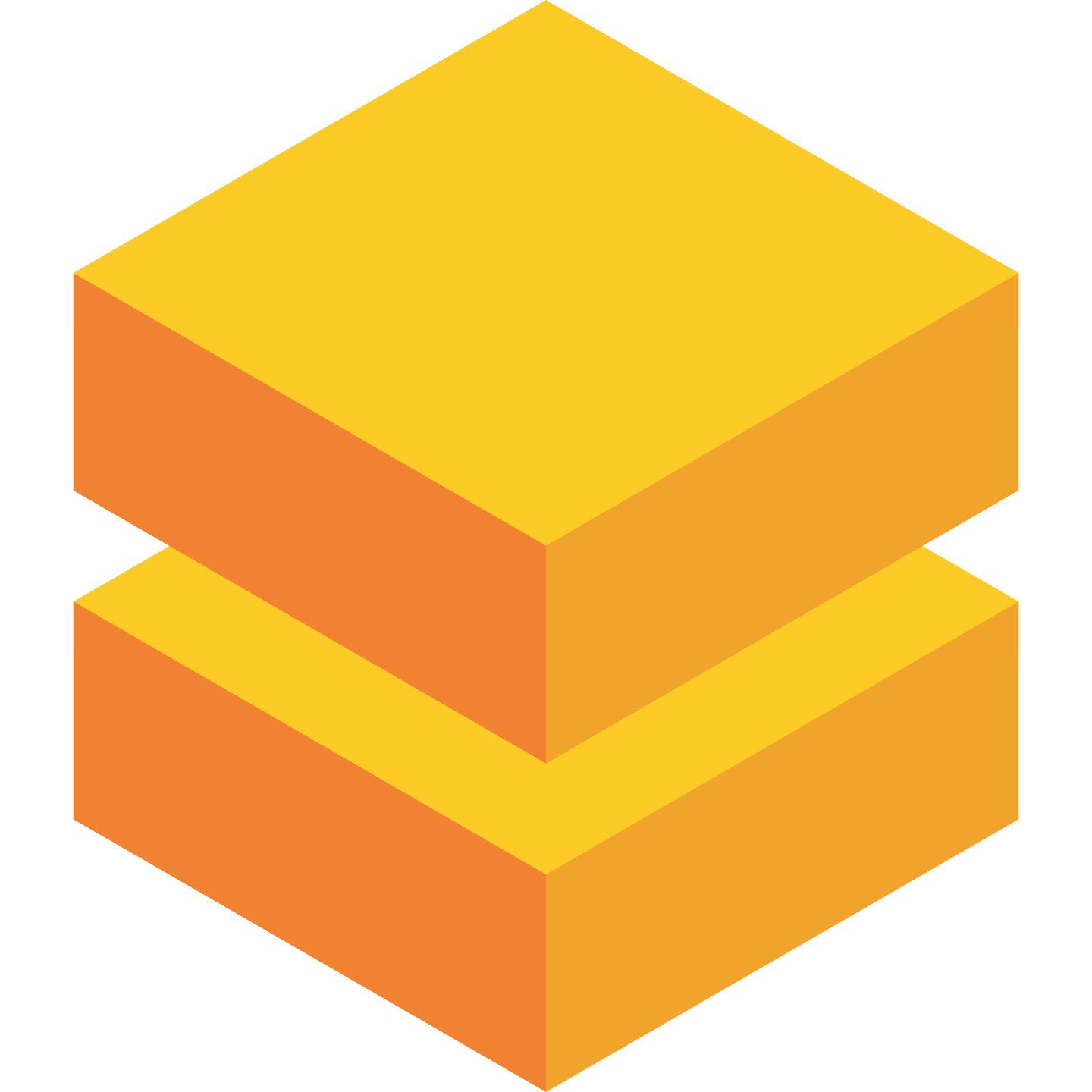 TaraVault® - Source Code Management
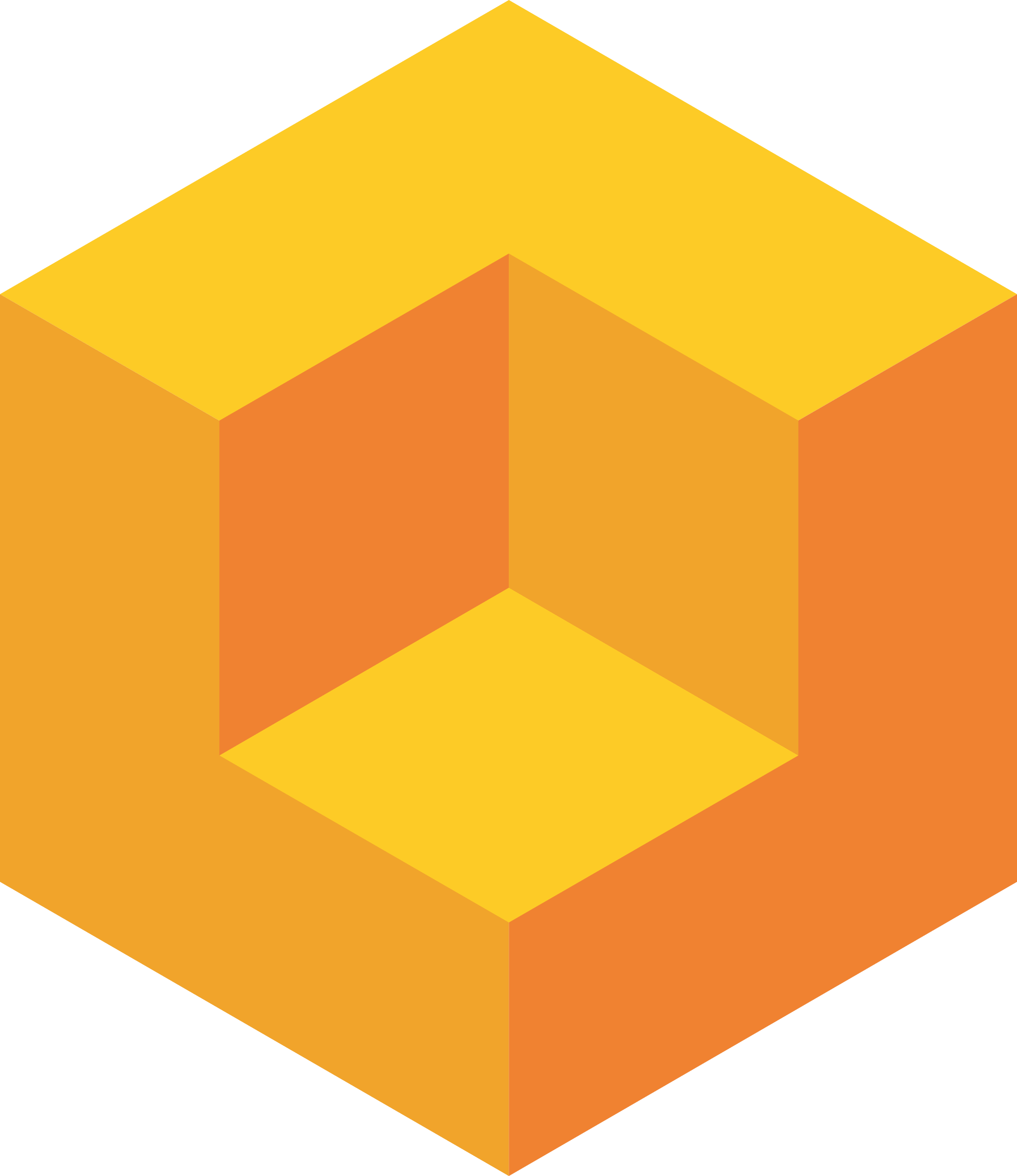 Rapise® 
Test Automation (Web, GUI, Services)
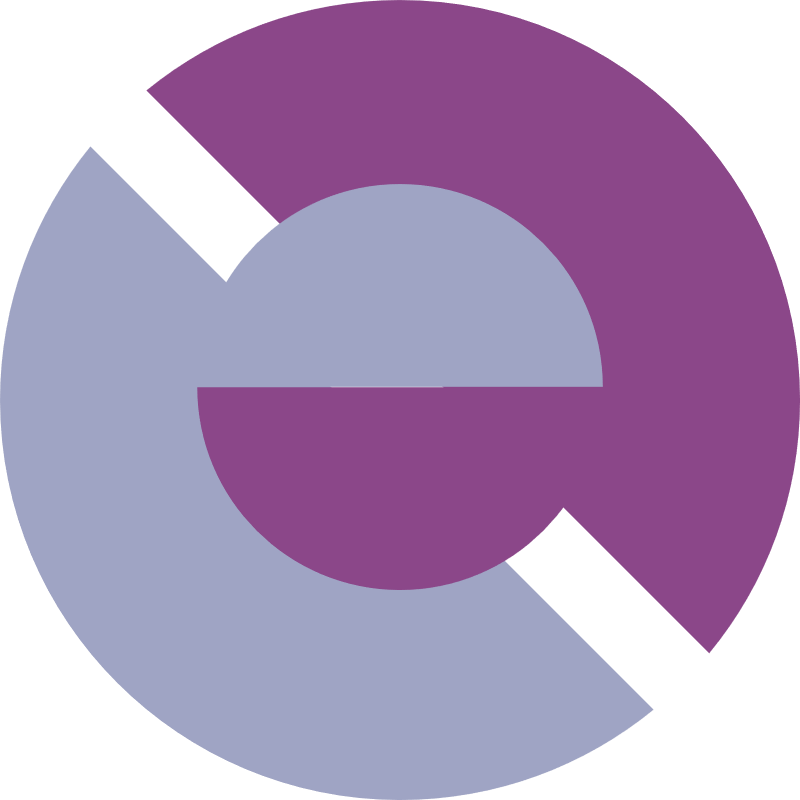 SpiraPlan – Enterprise Program Management
Enterprise
SpiraPlan®
Agile Program & Portfolio Management
Project
SpiraTeam®
Application Lifecycle Management (ALM)
SpiraTest®
Requirements, Test Management
& Bug Tracking
Team
TaraVault® - SCM Using Git or Subversion
See Spira Comparison Matrix for a comparison on the different editions
harmony
[Speaker Notes: Make great products
Help you work together
Help you deliver your products faster, more easily, with less pain, and less stress

At a grand scale – we’re passionate about making products that you will find transformative to how you work. 

We both want to use our tools every day to help you do a whole number of complex things, and at the same time get out of your way so you don’t need to worry about SpiraPlan and can instead focus on helping your own customers]
How Do We Foster Harmony?
Across Disciplines
Through Simplicity 
Across Ecosystems
Harmony Across the Disciplines
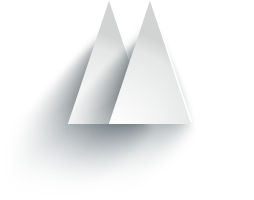 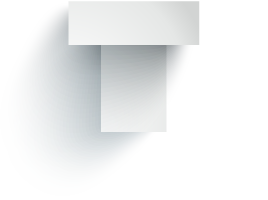 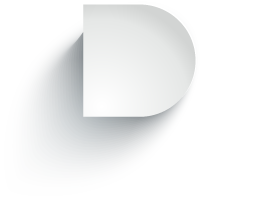 Developers
Managers
Testers
We consider each of these three stakeholders groups when designing features for SpiraPlan, so that everyone in teams can get the most out of the system working together.
Simplicity = Productivity from Day One
Less Time Doing:
More Time Doing:
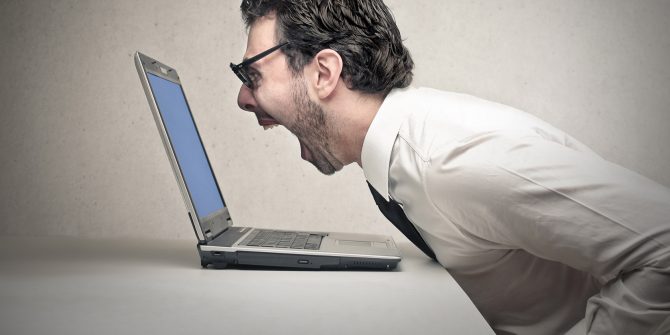 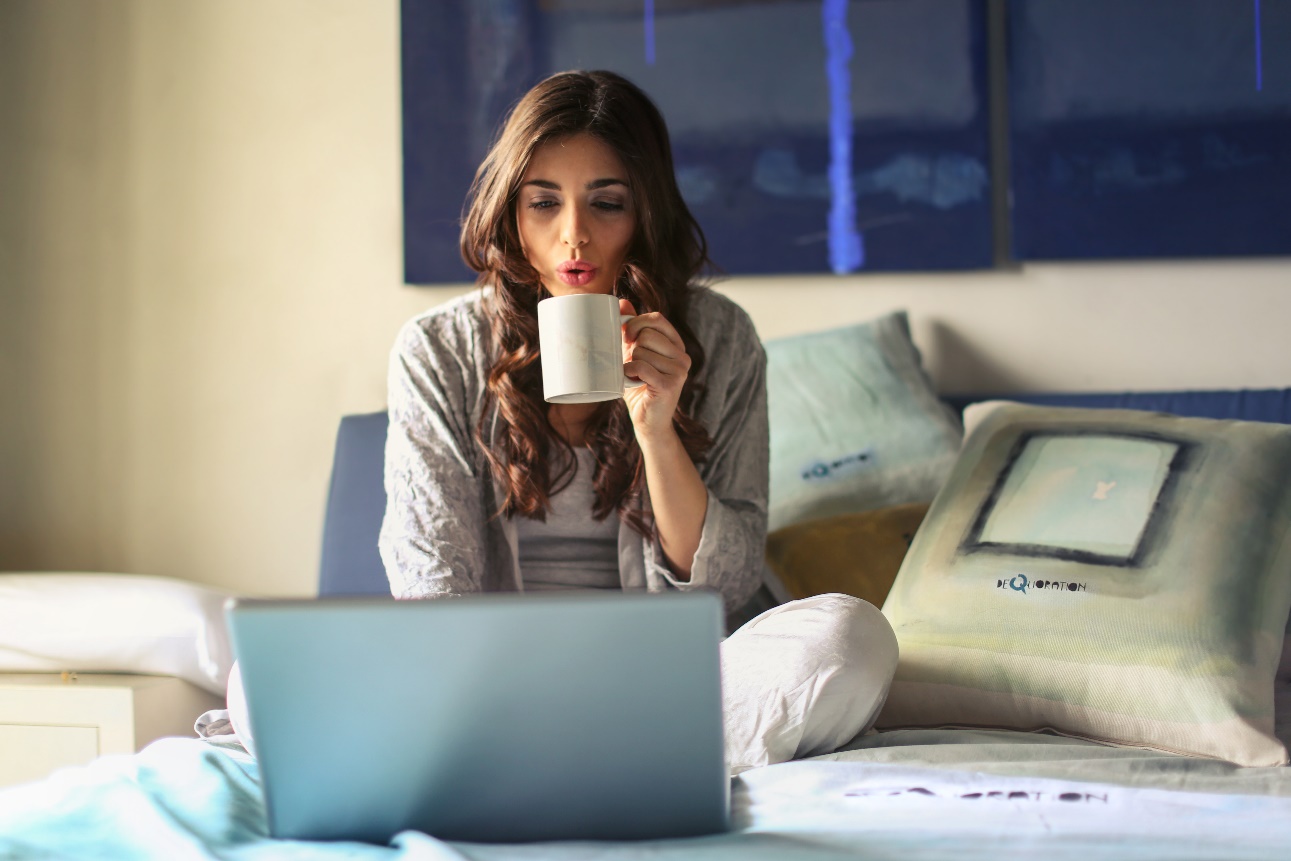 No plugins, customization or configuration needed day one
Harmony Across Ecosystems
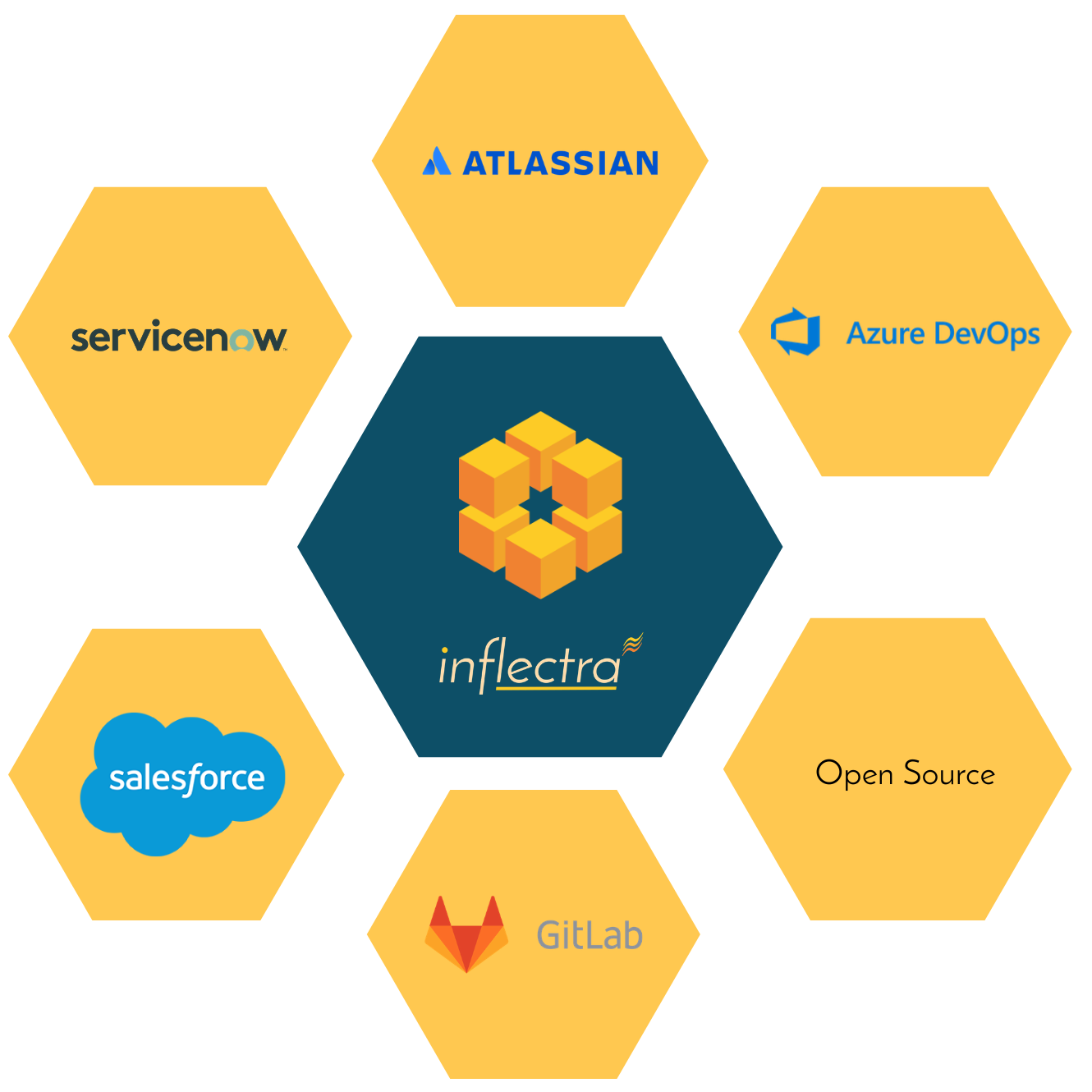 We recognize that you need to integrate SpiraPlan with other tools and systems
We make this easy and straightforward so you can get working faster & easier
Inflectra Core Values
Great Products: Build for Our Users Not Investors
Building great software for customers, not chasing the latest fad.
Great Team: We Just Get it Done
Treat customers well, solve their problems, no drama or red tape.
Great Workplace: Family and Life Flexibility
Unlimited vacation, amazing benefits, flex/part time welcomed.
Great Community: Enabling Second Acts
Expanding opportunities for new/second careers in technology.
How SpiraPlan Works For You
Features for different industries and methodologies
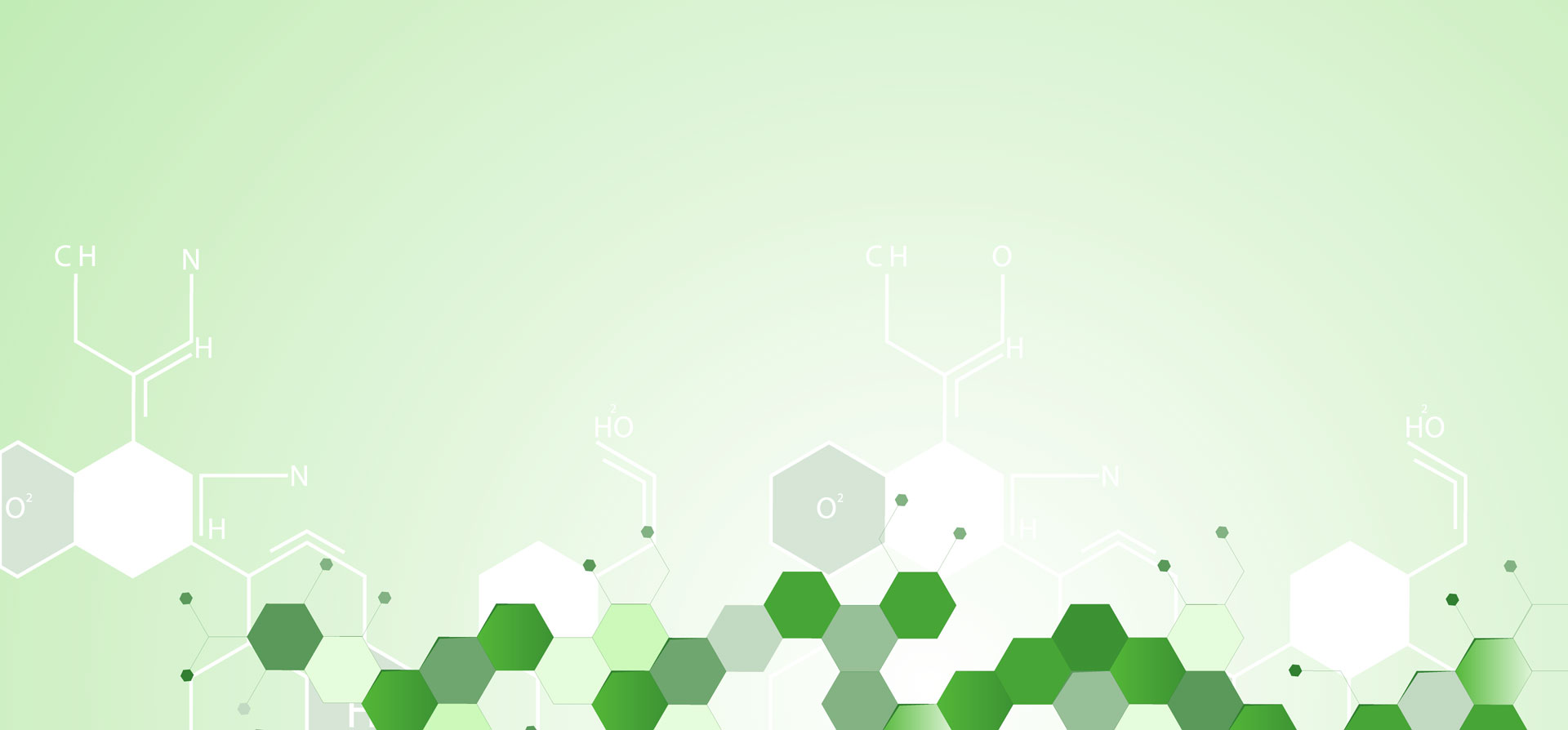 Healthcare & Life Sciences
Electronic signatures for FDA 21 Part 11 compliance
Secure hosting with support for HIPAA BAA agreements
End to end traceability of requirements, tests, and code
Validated platform where you control update cadence
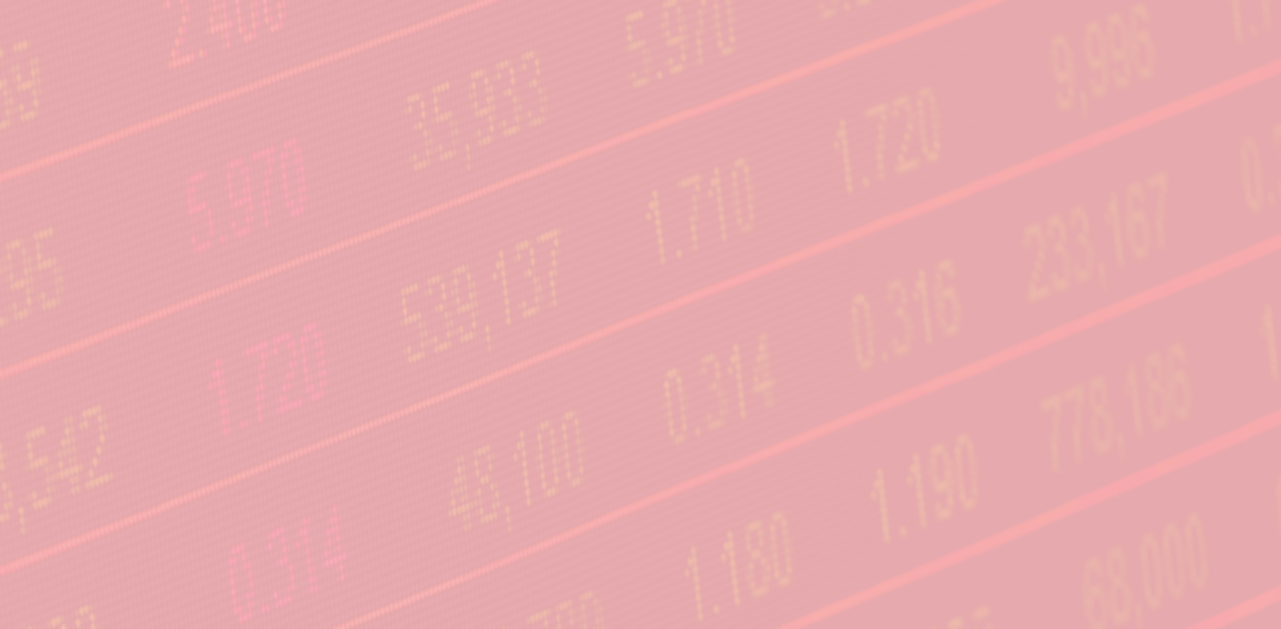 Financial Services & Insurance
Secure cloud platform (SOC2) or on-premise deployment
Integrated enterprise risk management
Integration with automated testing and compliance tools
End-to-end traceability and auditability of testing
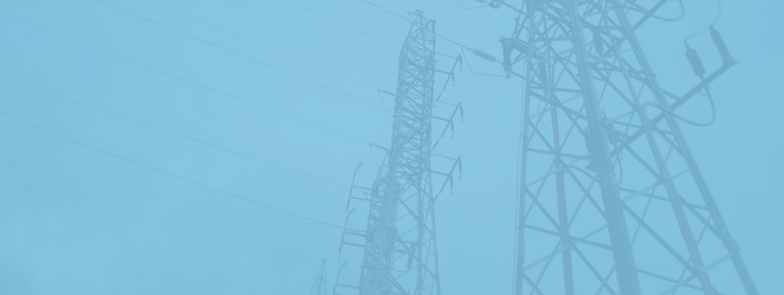 Energy, Industrial, & Automotive
Testing for public safety with world class test management
Define requirements and test for compliance
Integrate standards and regulations into your test plans
Understand and manage risk of critical systems
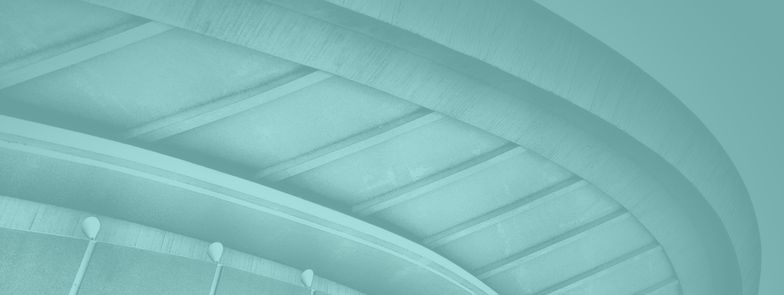 Defense, Government & Aerospace
Manage programs and portfolios across platforms
Test step level traceability for mission systems
Automate testing and compliance with RemoteLaunch
Security and privacy with on-premise and AWS GovCloud
Representative Customers by Industry
We have ~ 80,000 users in 5,000+ companies worldwide:
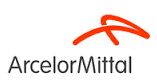 Energy & Industrial
Financial & Business Services
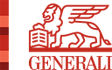 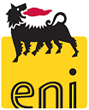 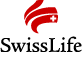 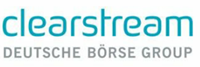 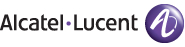 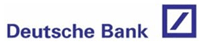 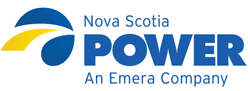 Government & Defense
Information Technology
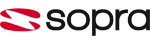 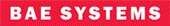 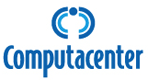 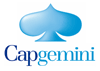 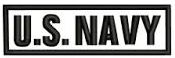 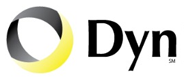 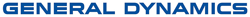 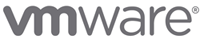 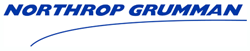 Healthcare & Bio-Technology
Telecommunications
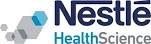 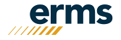 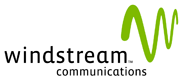 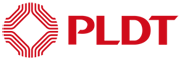 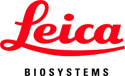 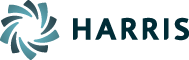 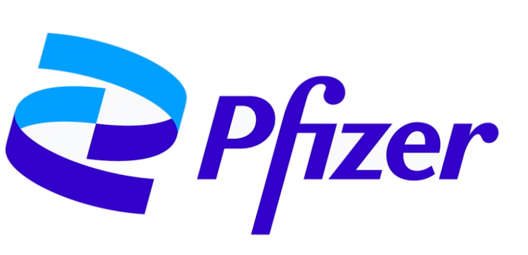 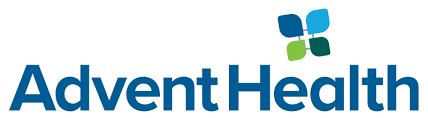 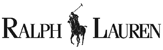 Retail & Consumer Goods
Transportation & Hospitality
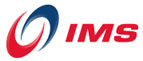 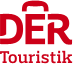 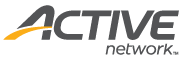 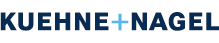 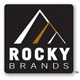 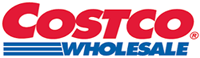 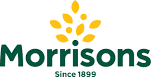 End-to-end traceability outof the box
Data Privacy, Securitybaked in
Generate Documentation from data
Regulated Industries - Automating Compliance
Workflows & Electronic Signatures
Integration across the software value chain
Global Partner Network
North America
South America & Mexico
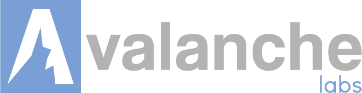 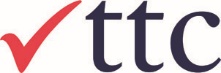 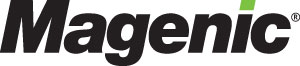 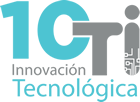 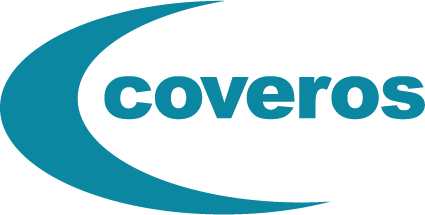 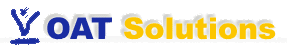 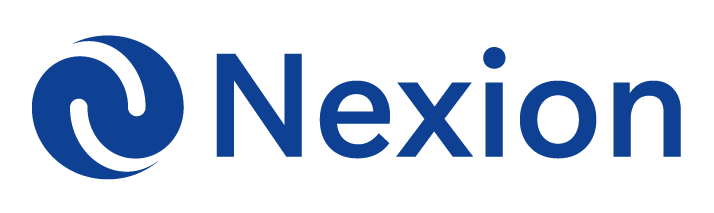 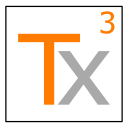 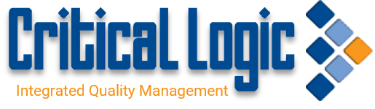 Asia
Europe
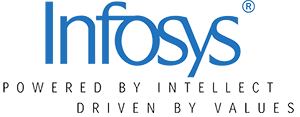 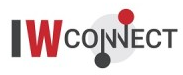 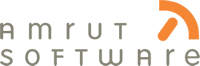 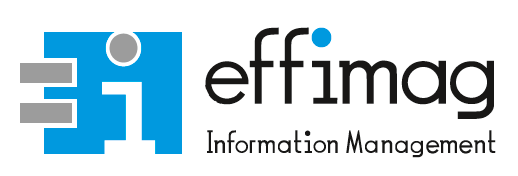 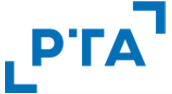 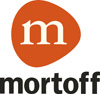 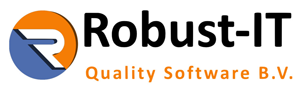 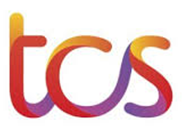 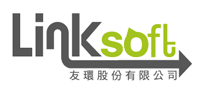 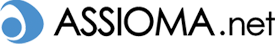 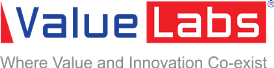 Australia
Middle East & Africa
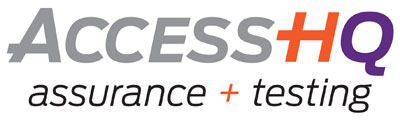 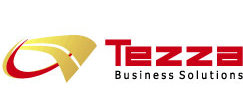 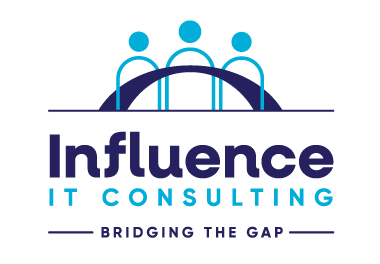 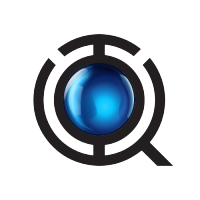 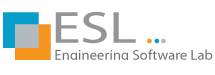 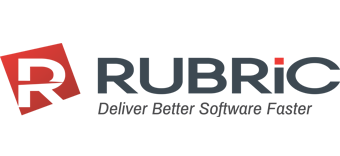 Page: 27
Customer Testimonials
“
“
“
Easy to set up (meaning the project templates, users, customizable fields, etc.) * Very good integration possibilities with other tools * Attractive GUI * Great customization possibilities for reports * REST API available and well documented. We used a maintenance release for one of our medical devices as a trial. Spira allowed very easy control of Requirements and Test artifacts and especially traceability and traceability reporting, which is vital for e.g. the FDA submissions.
 	- Dennis Lardenoye, Pie Medical Imaging
Modern Tool, Properly Designed! I really am enjoying working with SpiraPlan. I managed various other ALM environments for about a decade and it's quite refreshing to be working with a modern tool that was properly designed from the ground up! 
	- Tim Hartman, TX3 Life Sciences
Awards and Recognition*
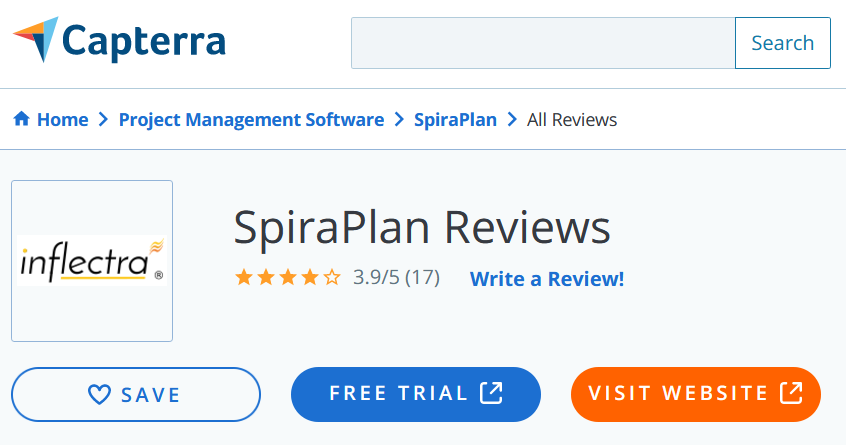 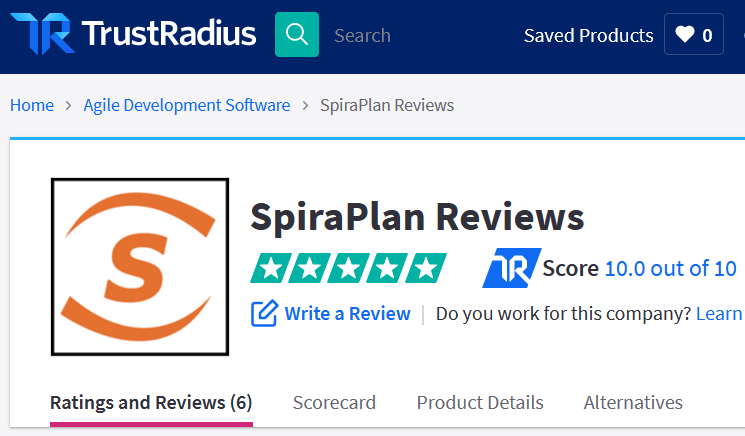 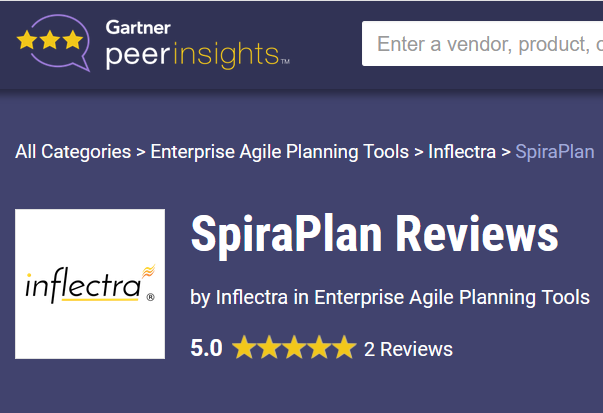 *Gartner, TrustRadius, Capterra
Feature Overview
Lets Look at the Key Features in SpiraPlan
Program & Project Dashboards
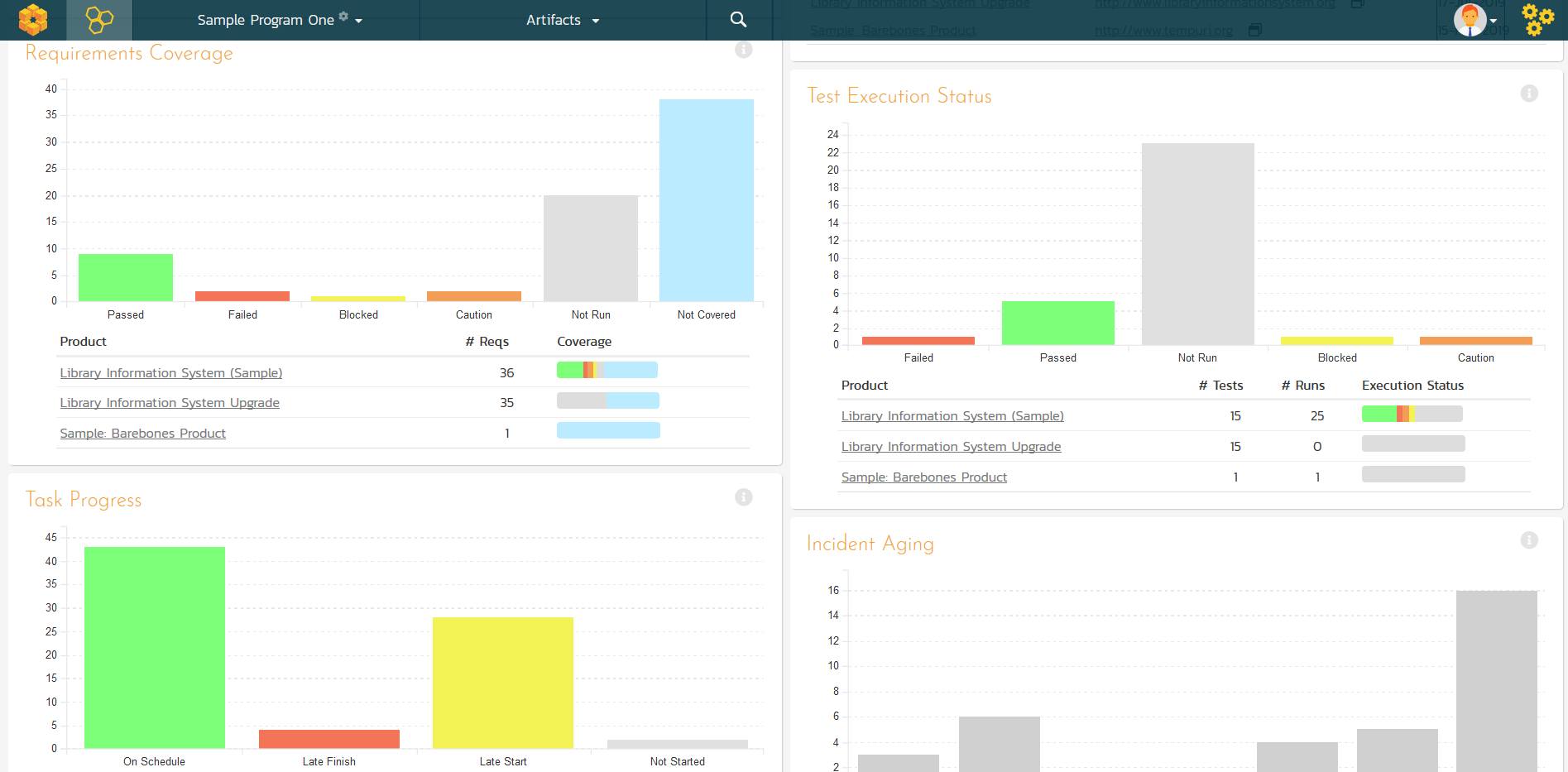 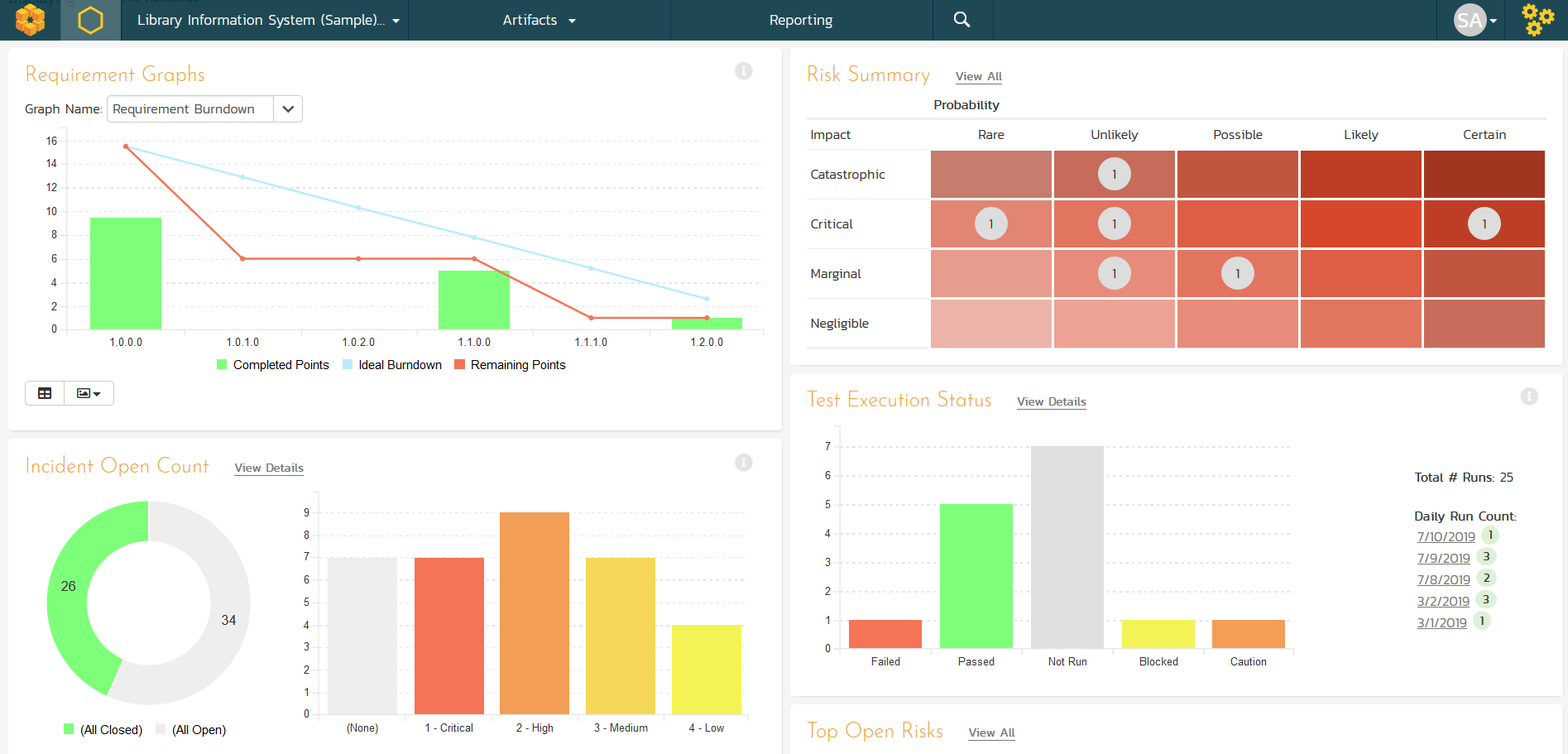 Customizable reporting dashboards at the program, product, project, release and sprint levels
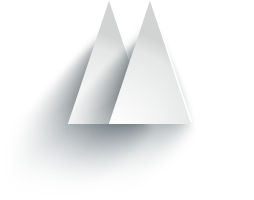 Managers
[Speaker Notes: Managers, our third pillar, could always take advantage of our reporting, dashboards, and traceability features. But we knew we could do a lot more to help managers – both senior leaders and those in other roles like BI]
Portfolio Management & Roadmapping
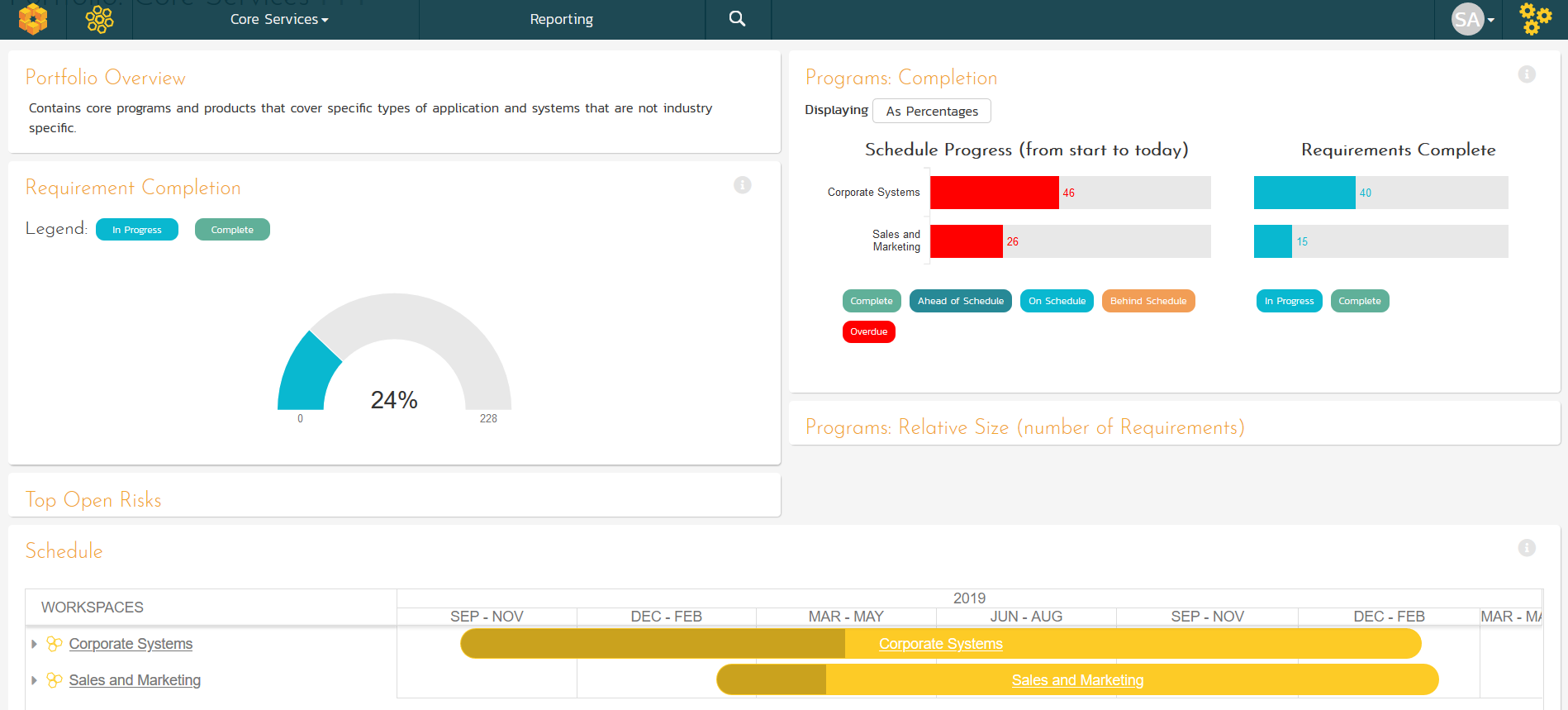 Project Portfolio Management (PPM) dashboards
Program Management
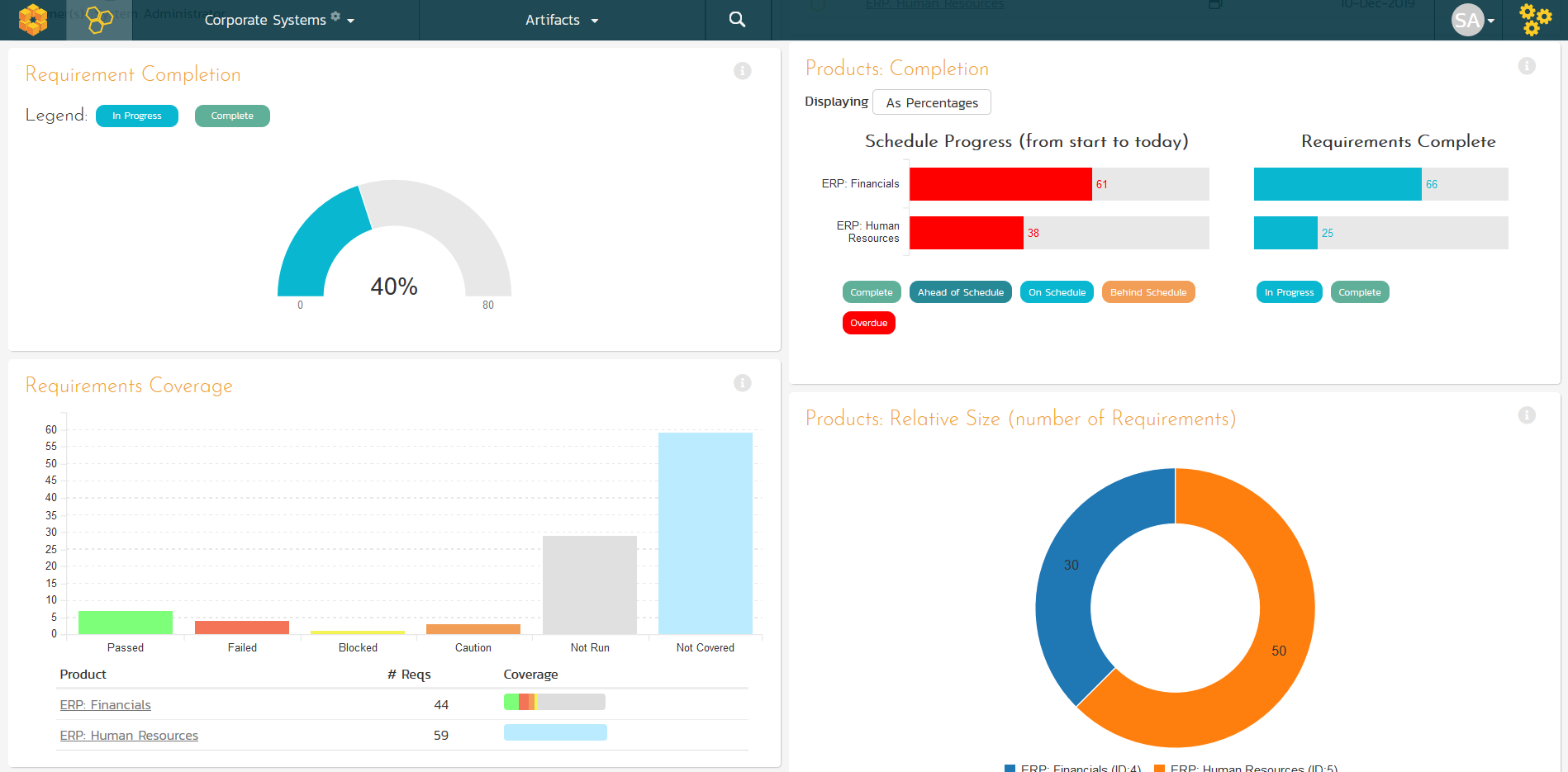 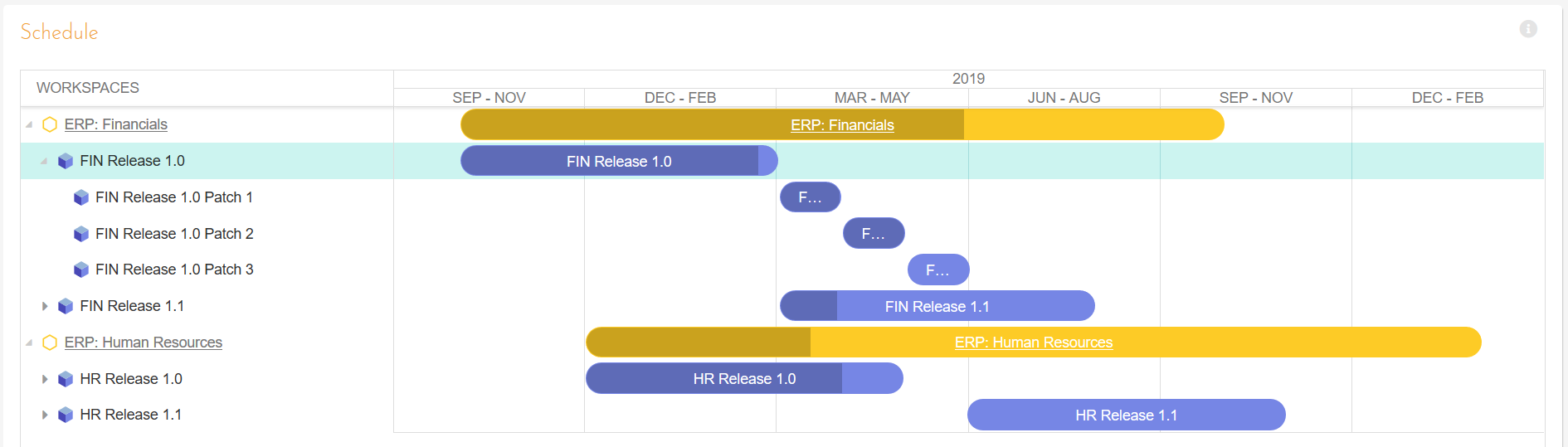 Program planning and program management with integrated dashboards and program roadmaps.
Requirements Management
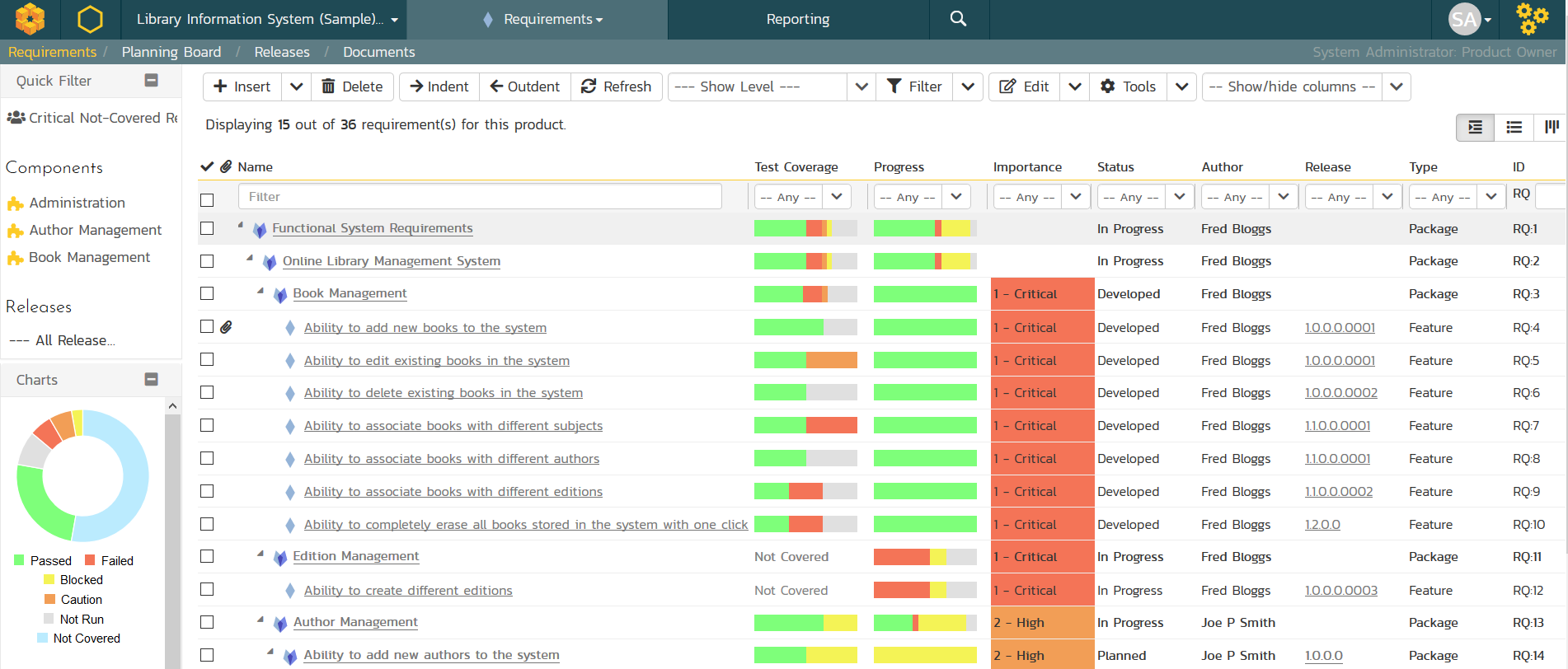 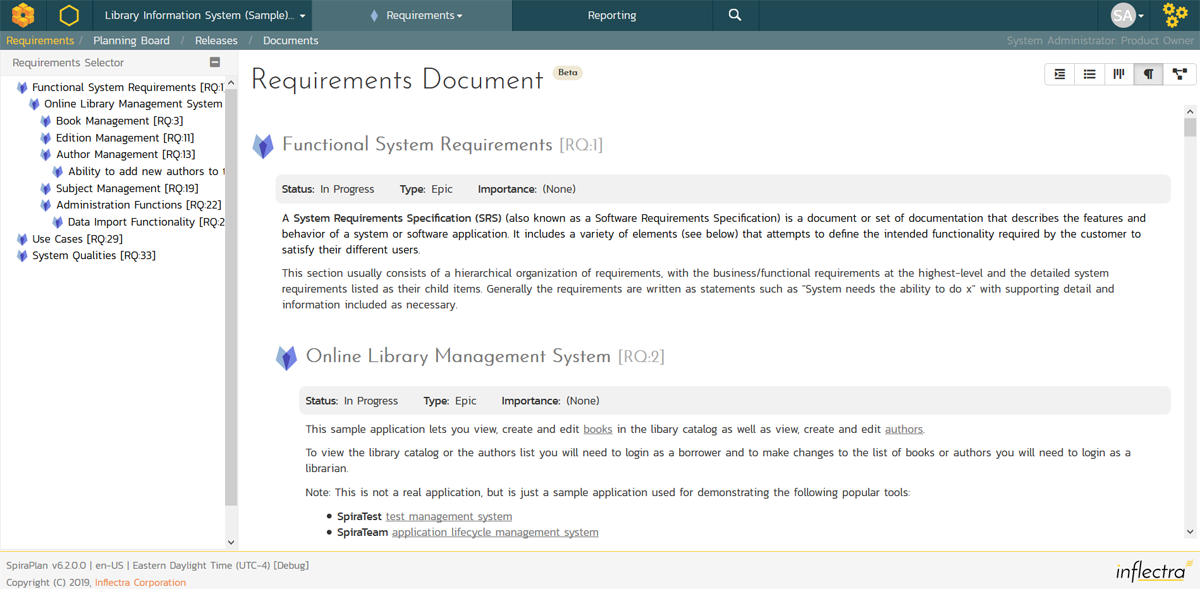 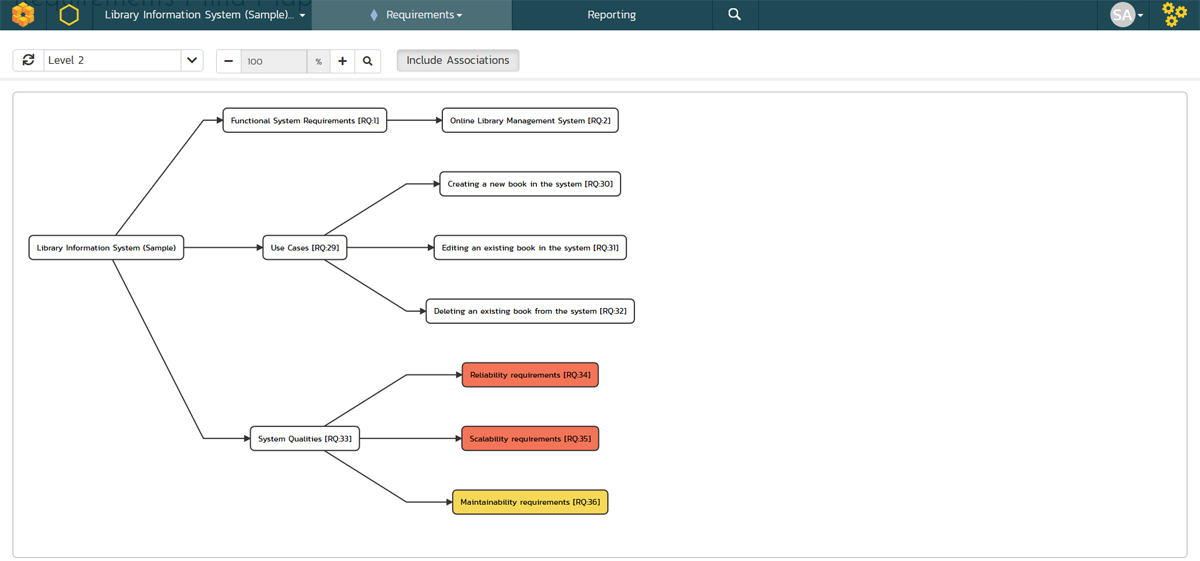 Requirements management with end-to-end traceability
Agile Project Planning
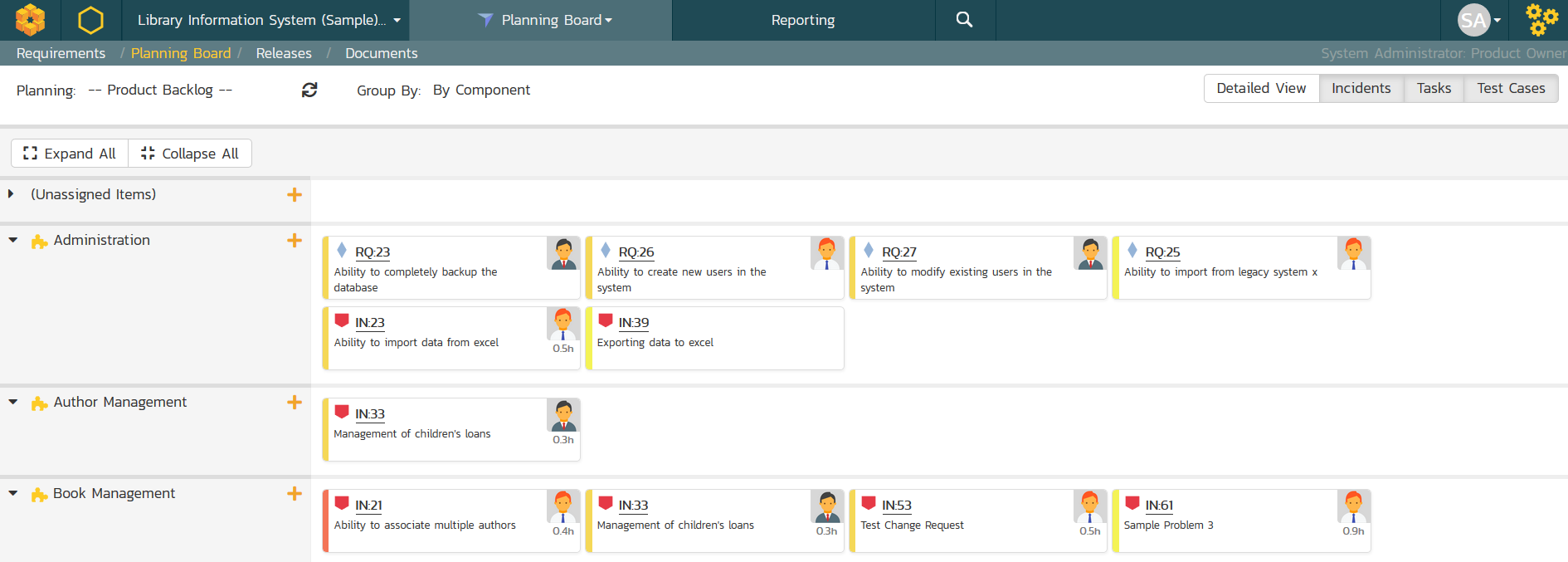 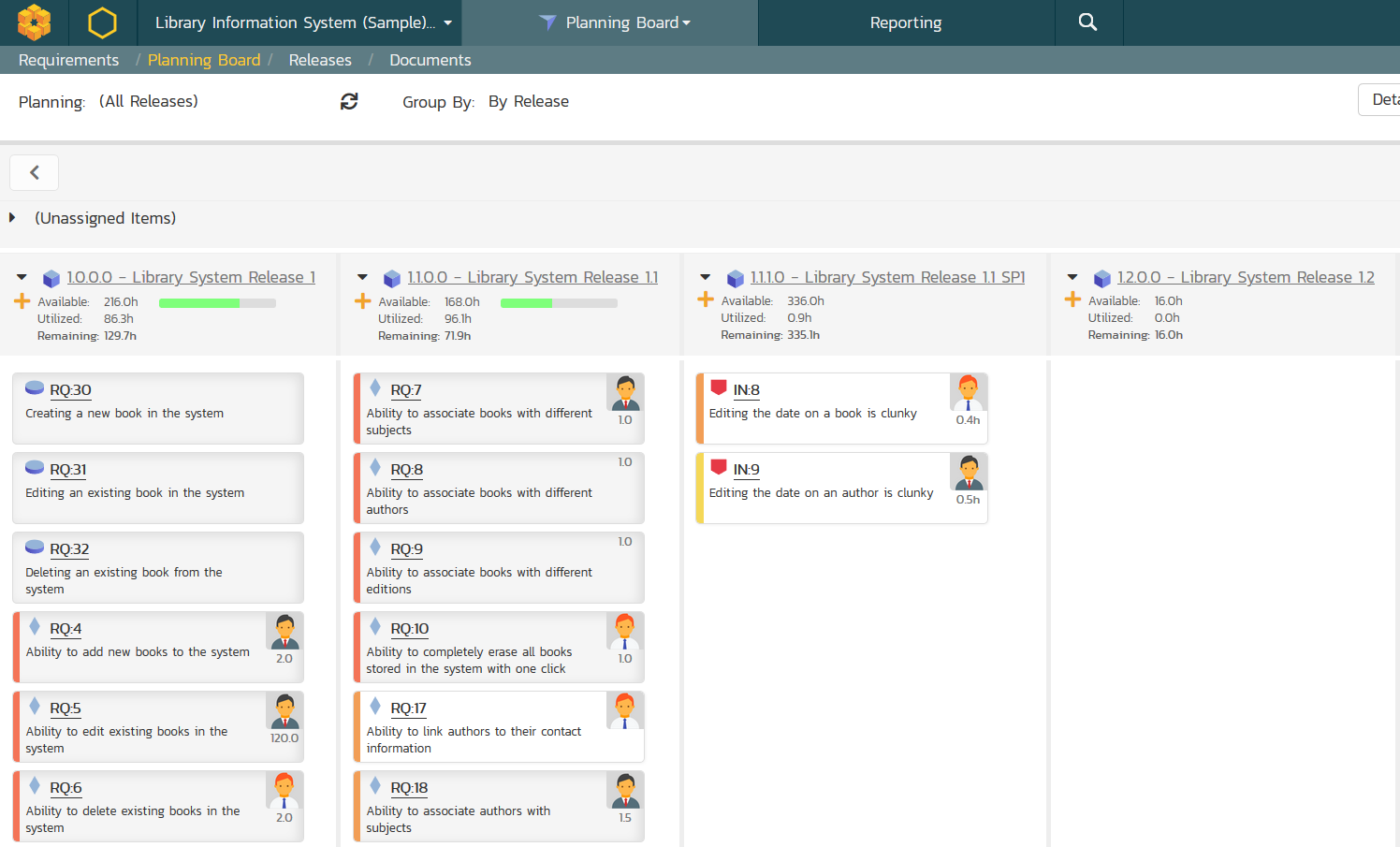 Agile planning boards with test and task traceability that support multiple methodologies including Scrum and Kanban.
Risk Management
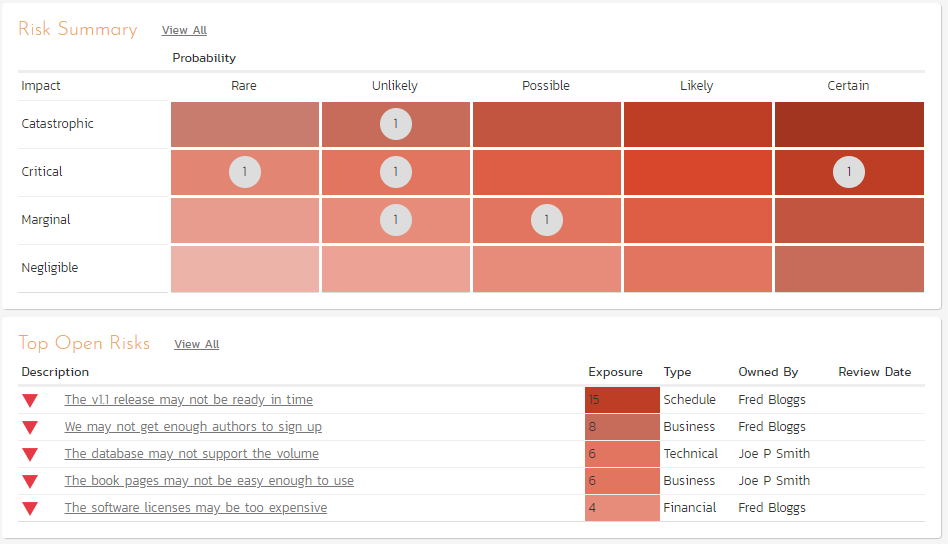 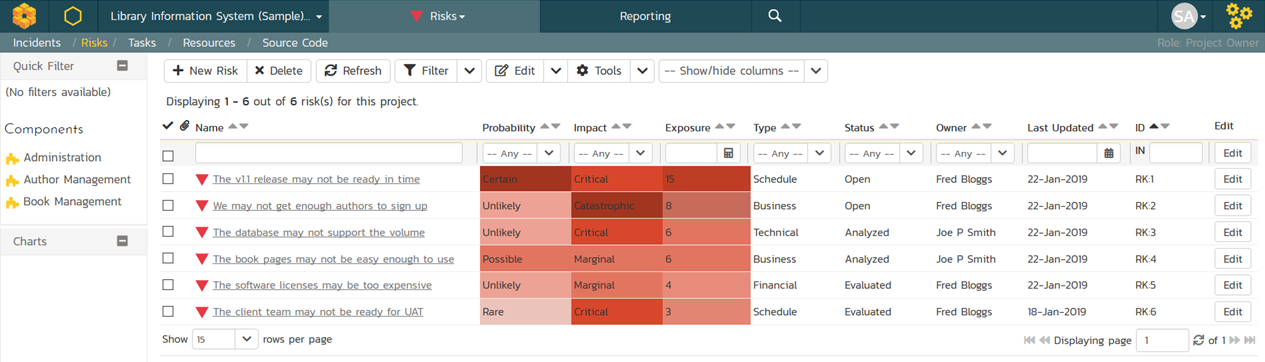 Manage your product and program risks, track mitigations and action items. Automated exposure calculations out of the box.
Resource Management
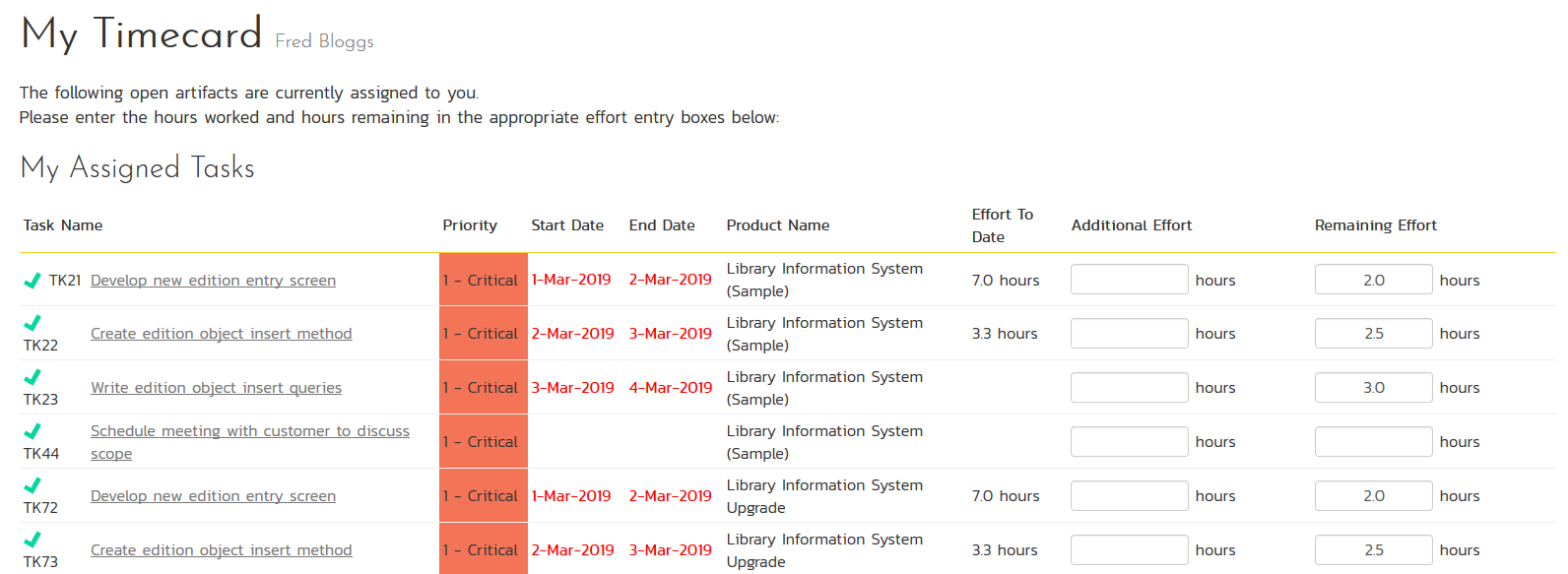 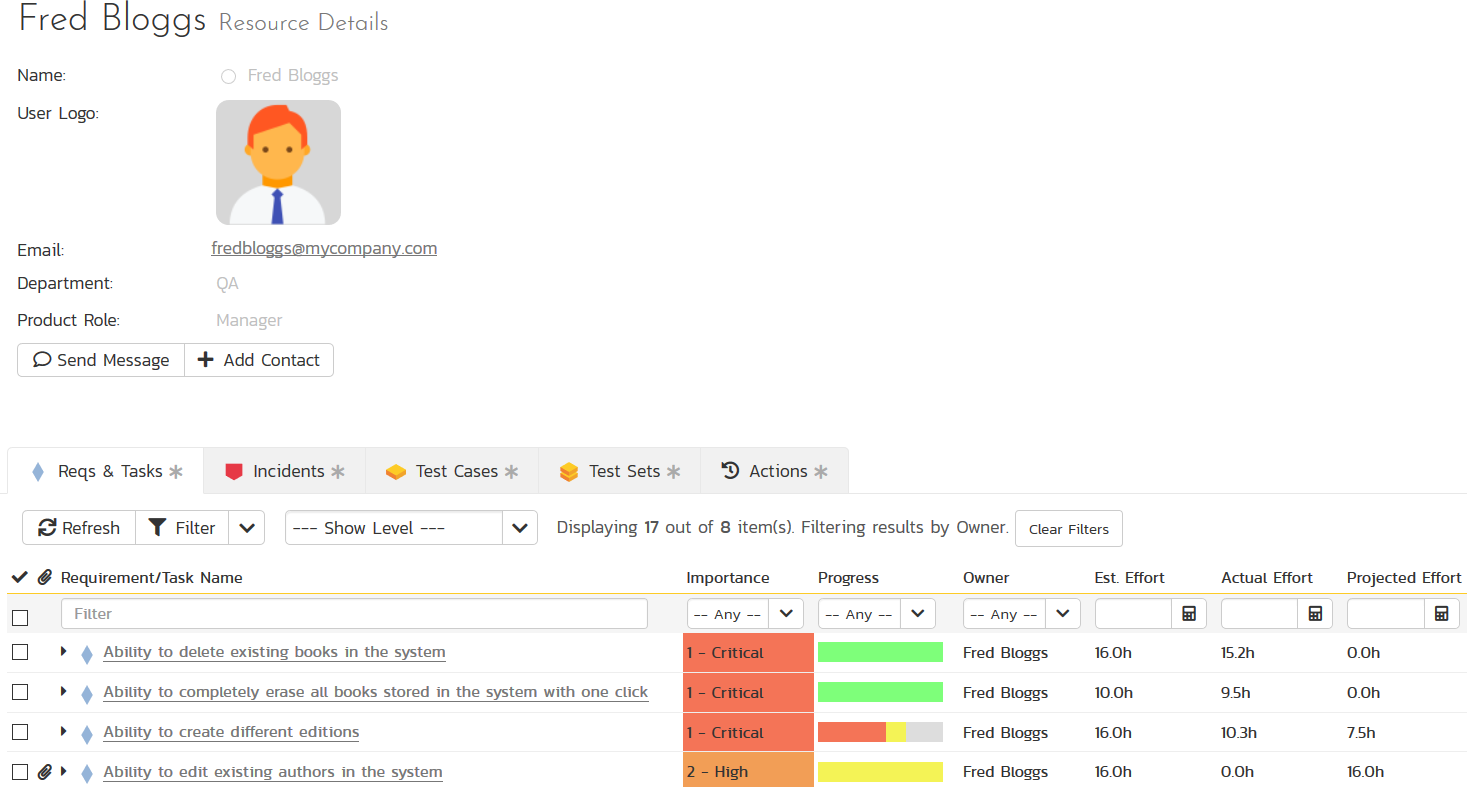 Manage the people and teams on your projects with centralized timecard submission and resource planning.
Document Management
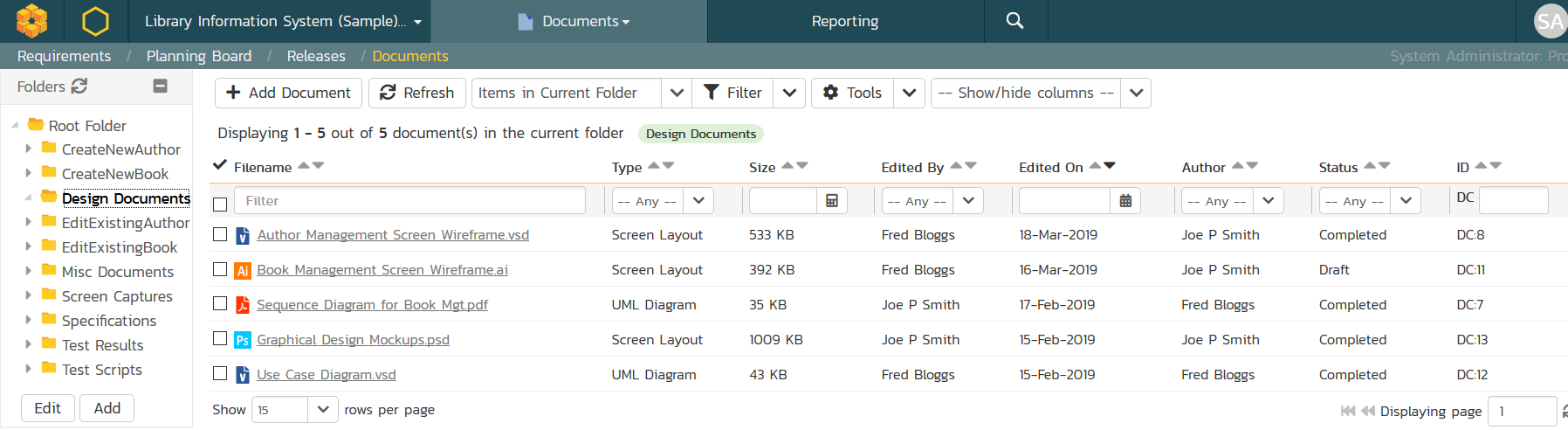 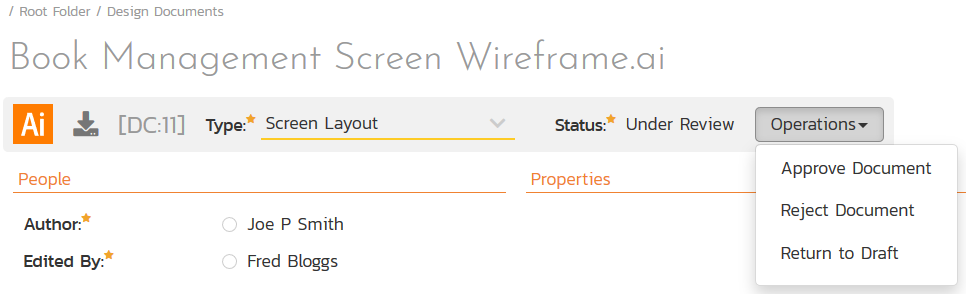 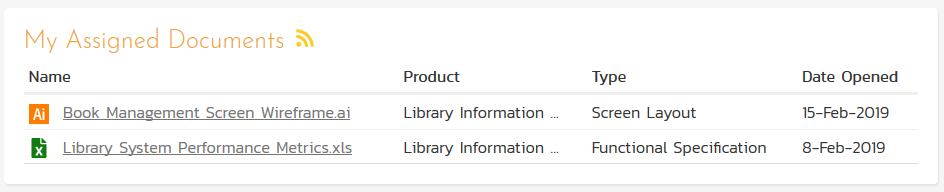 Complete integrated document management system with versioning, check-in/out and approval workflows.
Customizable Reporting
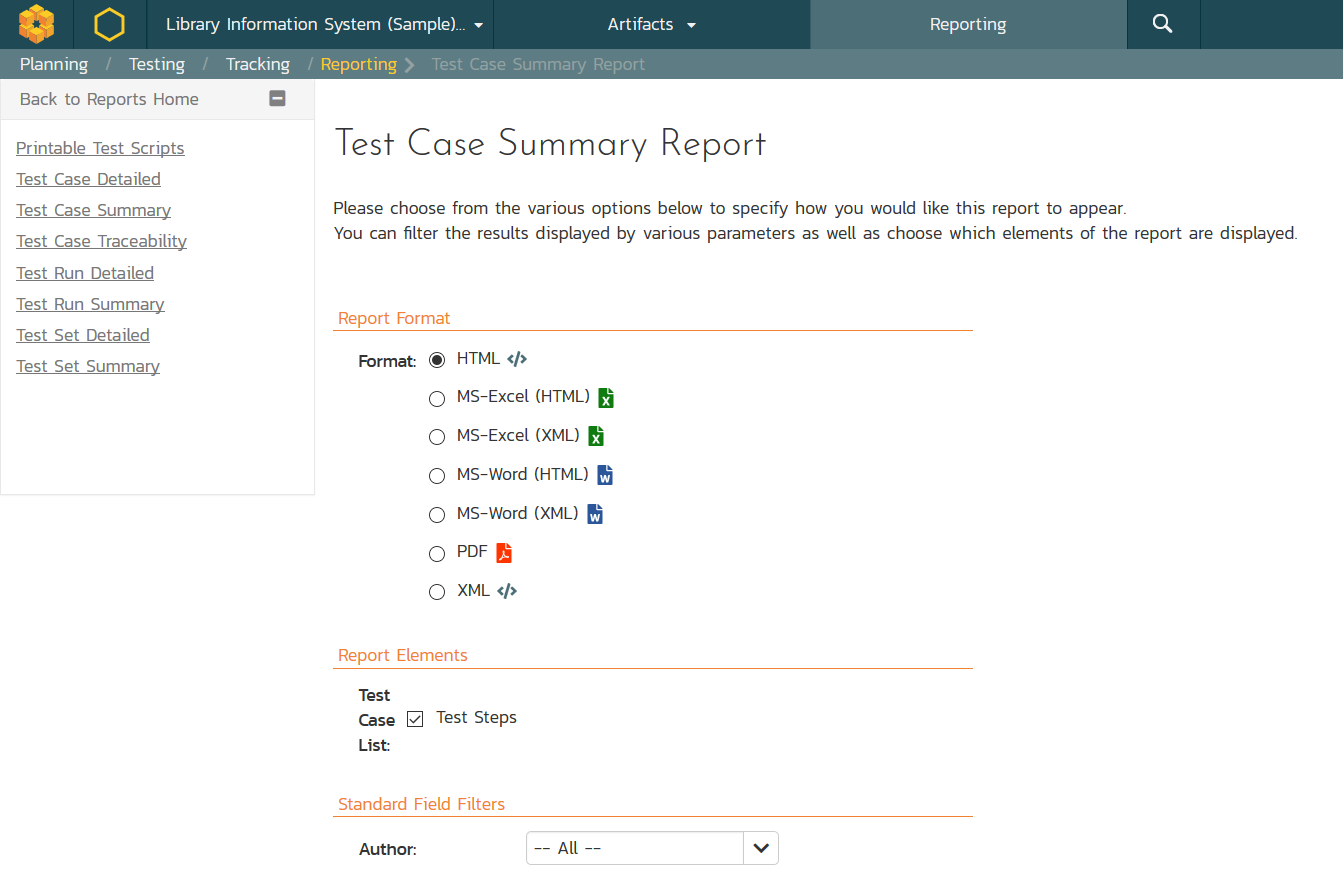 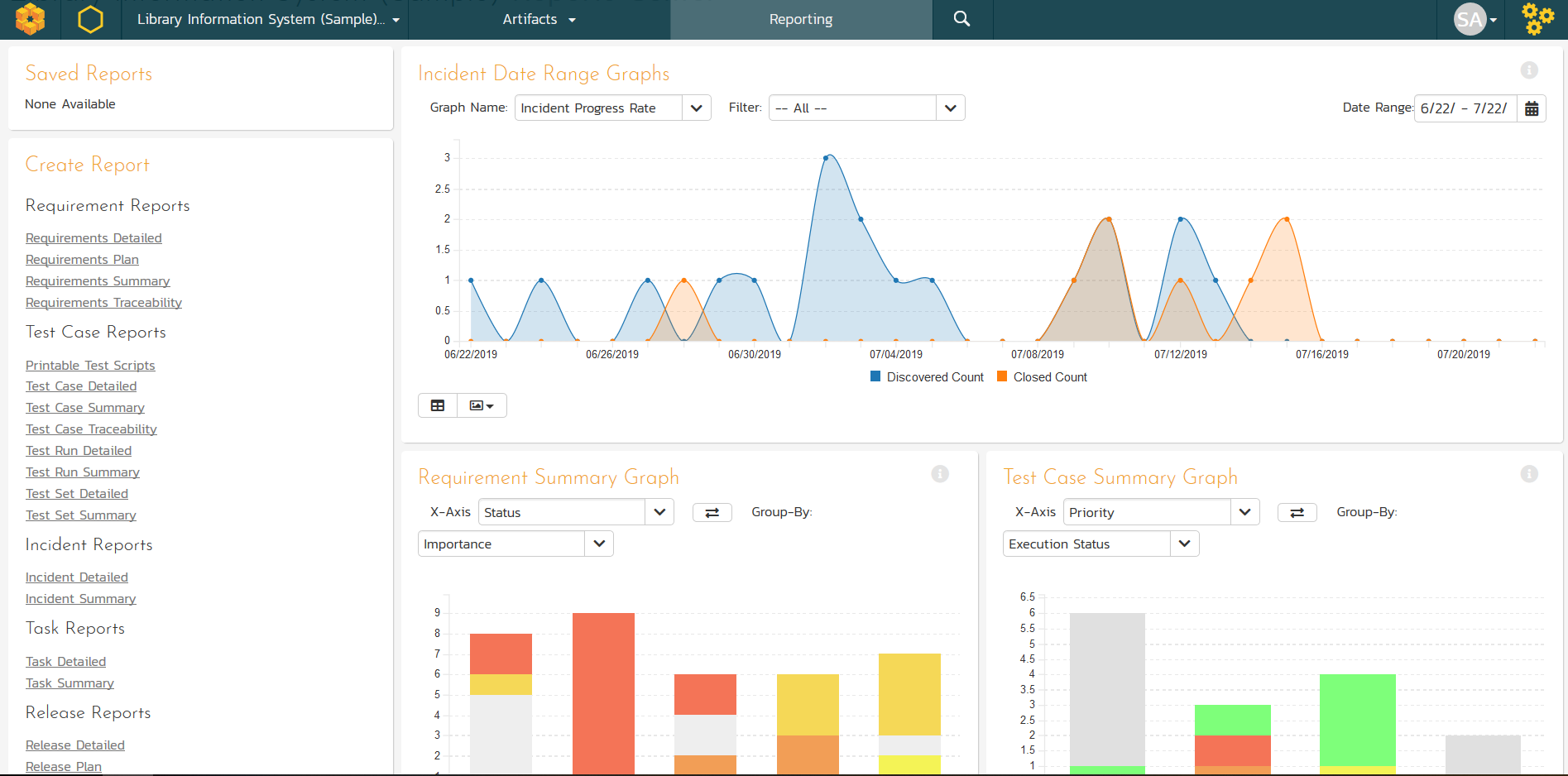 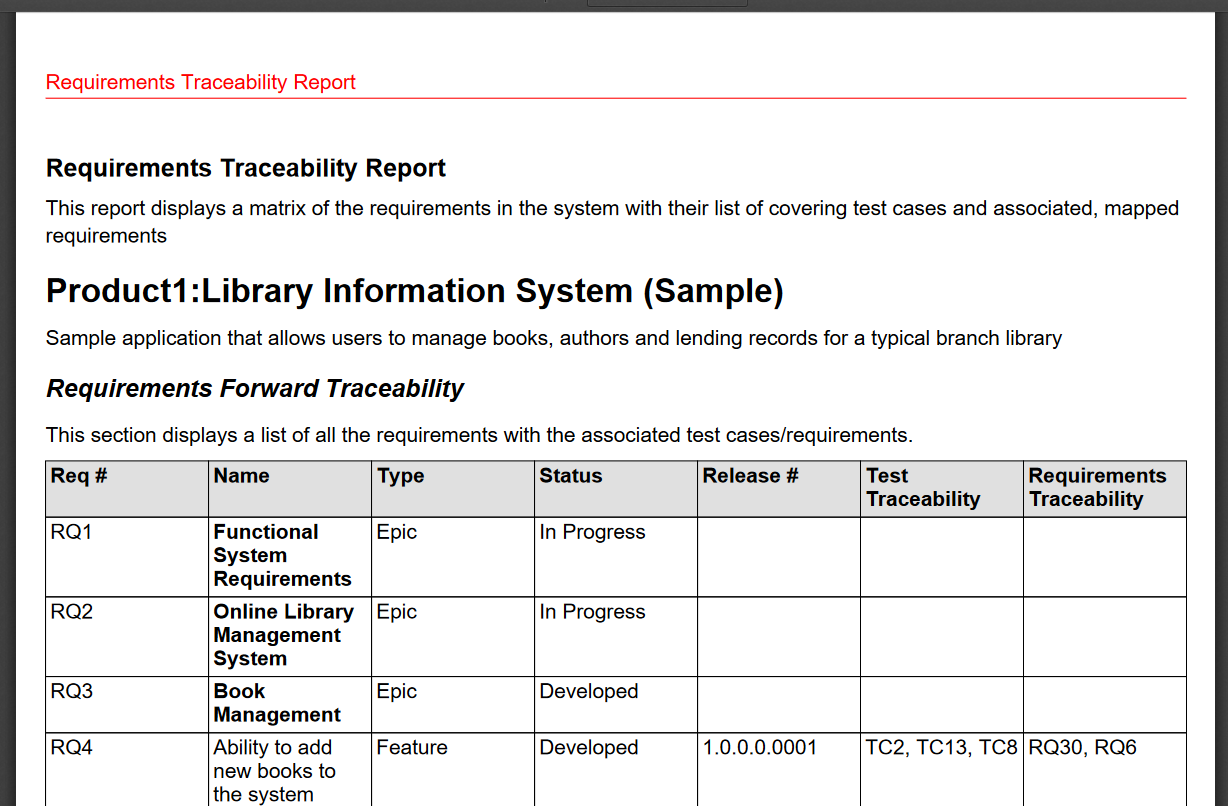 Library of standard and custom reports, export in various formats including Word, PDF, Excel and PDF
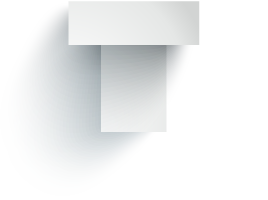 Testers
[Speaker Notes: That’s the very high level, but what does this mean in detail for you? What have we or are we about to release that can help you? Let’s talk testers first]
Test Management & QA
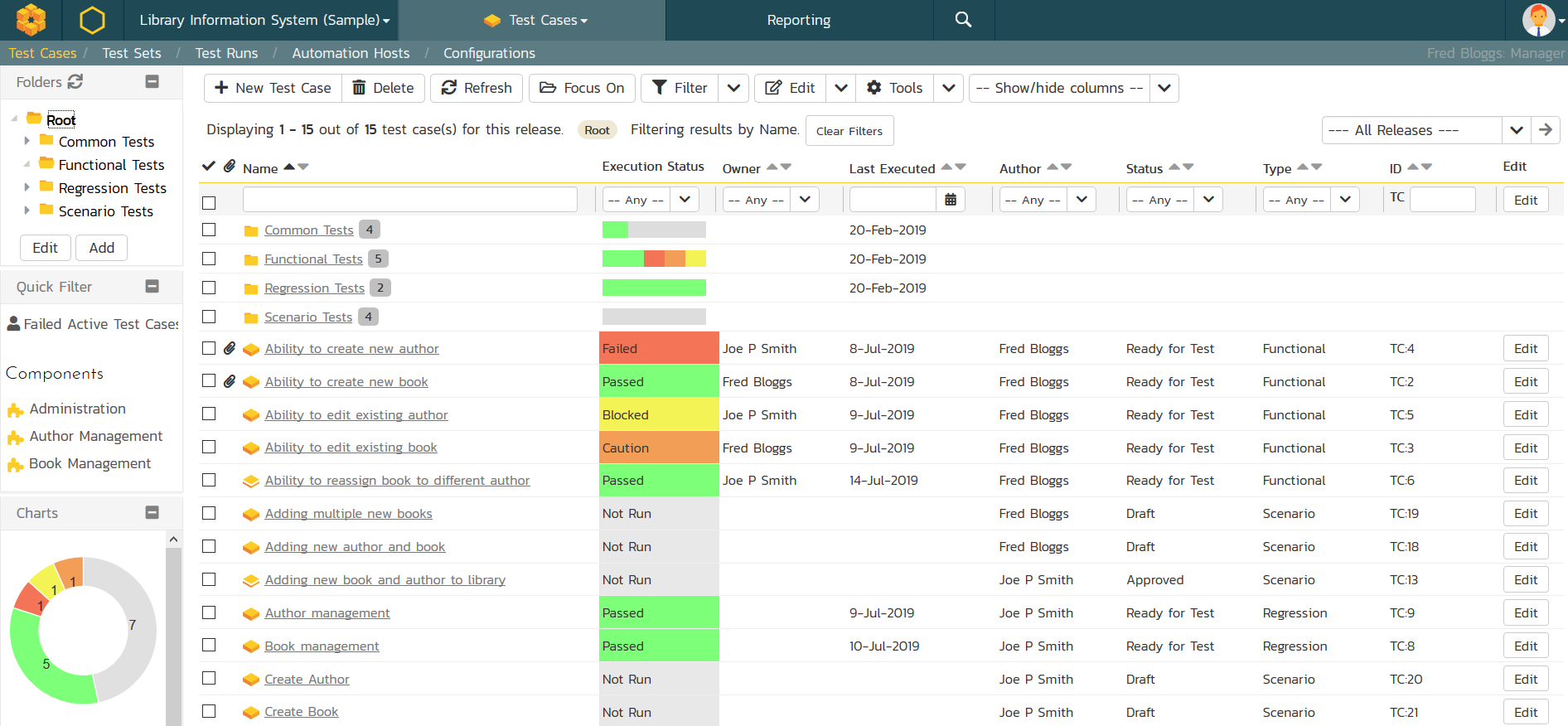 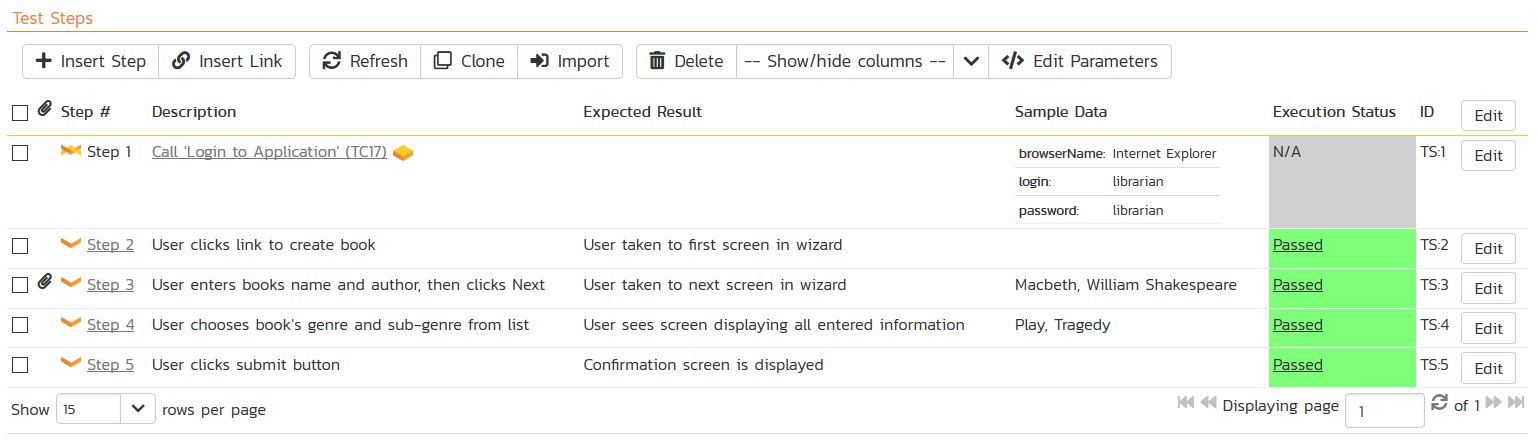 Manage your automated and manual test cases, test suites and testing artifacts in a central repository.
Automated Testing
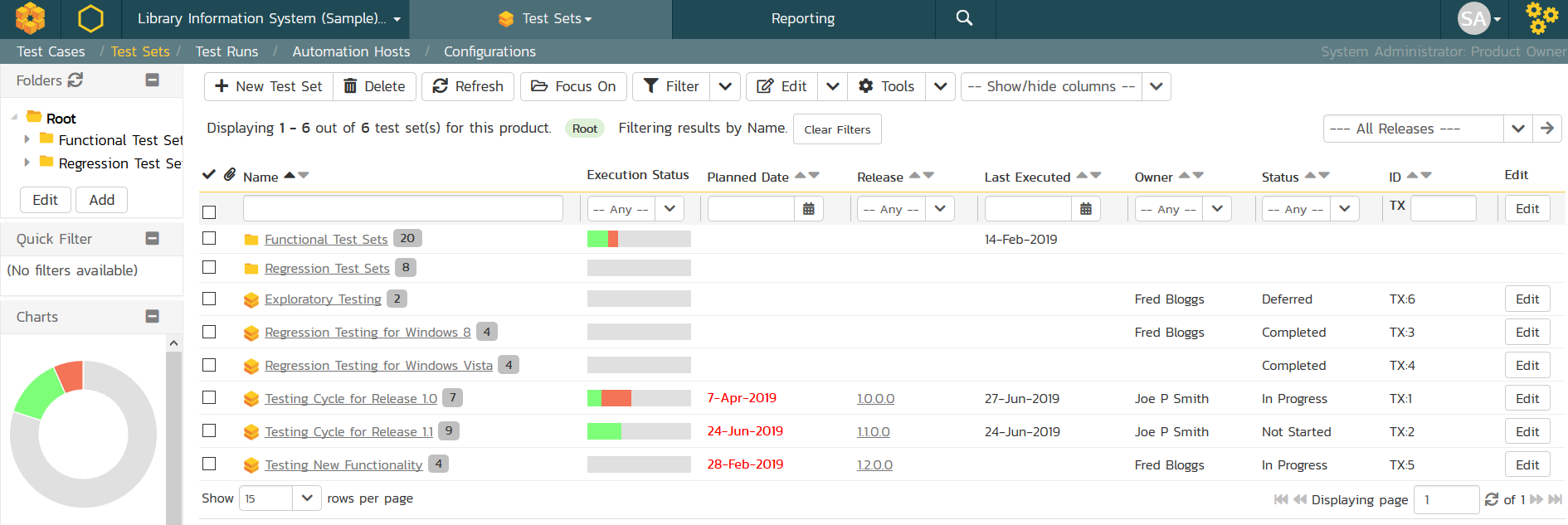 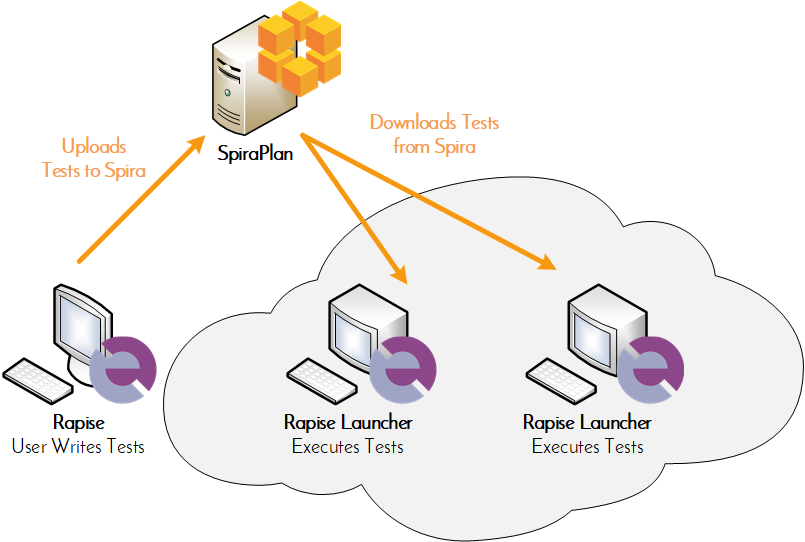 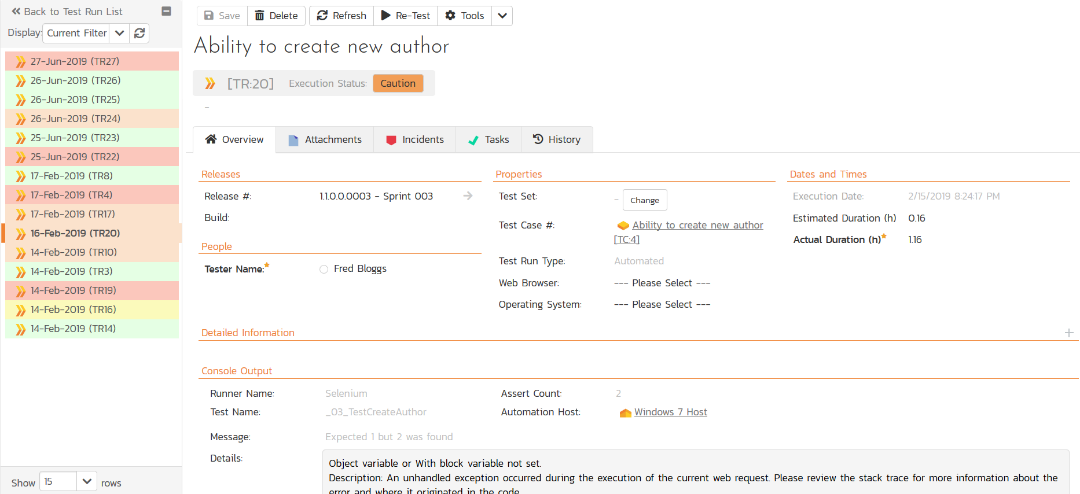 Orchestrate your automated tests from SpiraPlan, with integrated test lab management and data-driven testing
Manual & Exploratory Testing
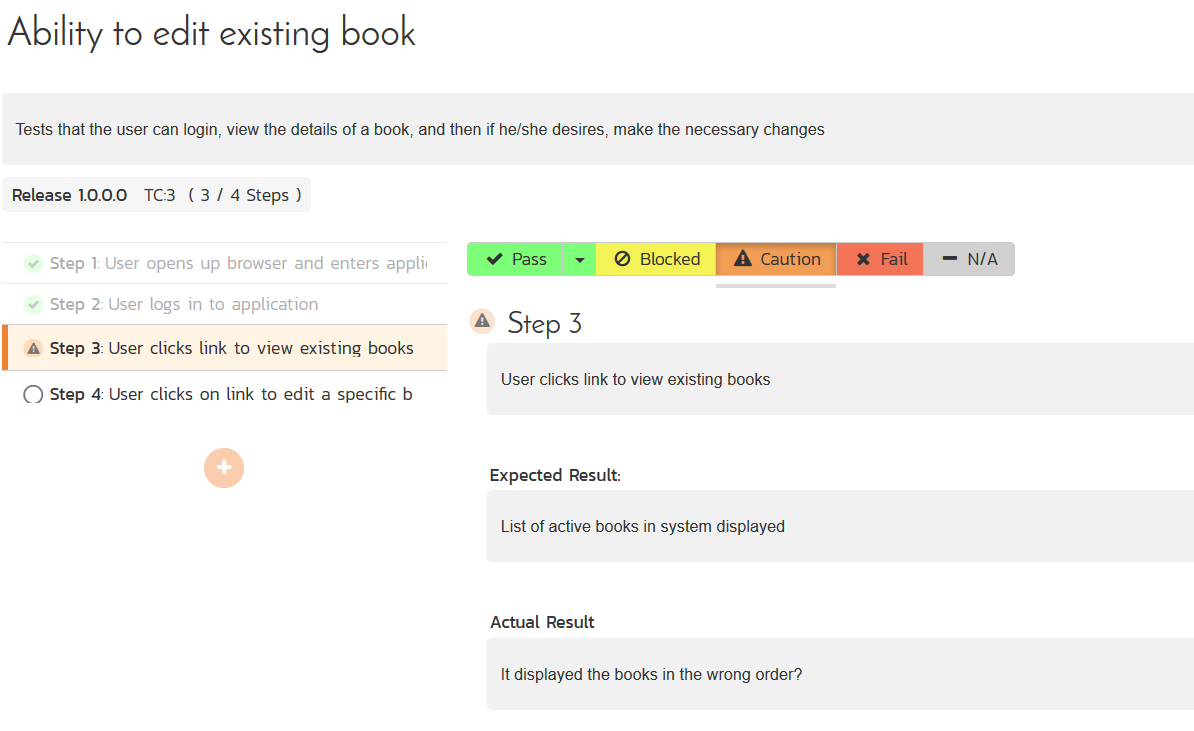 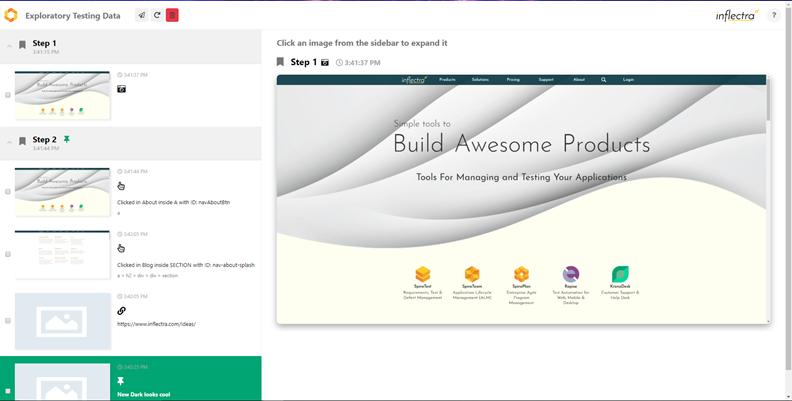 SpiraPlan provides an easy to use testing wizard for manual and exploratory tests, including SpiraCapture™ for session capture.
Data-Driven Testing
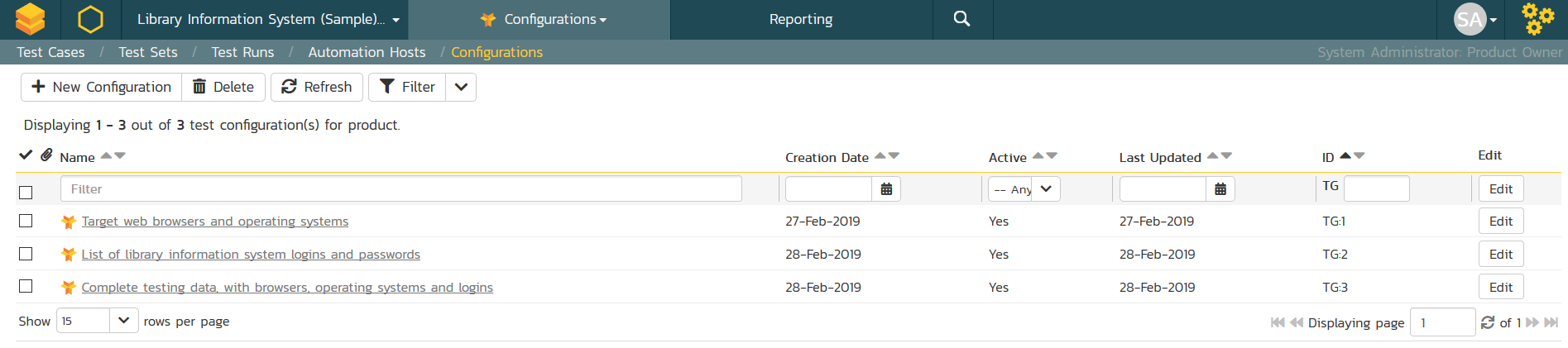 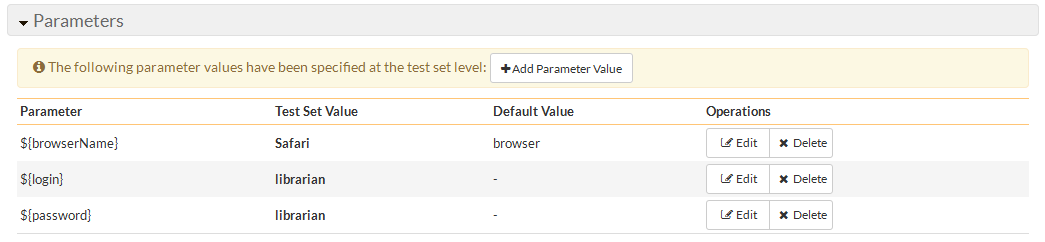 SpiraPlan lets you parameterize your test cases and execute them using different data combinations for full coverage.
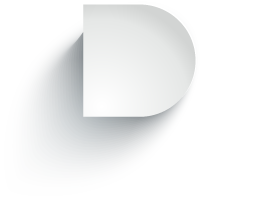 Developers
[Speaker Notes: Let’s talk next about developers]
Issue & Defect Tracking
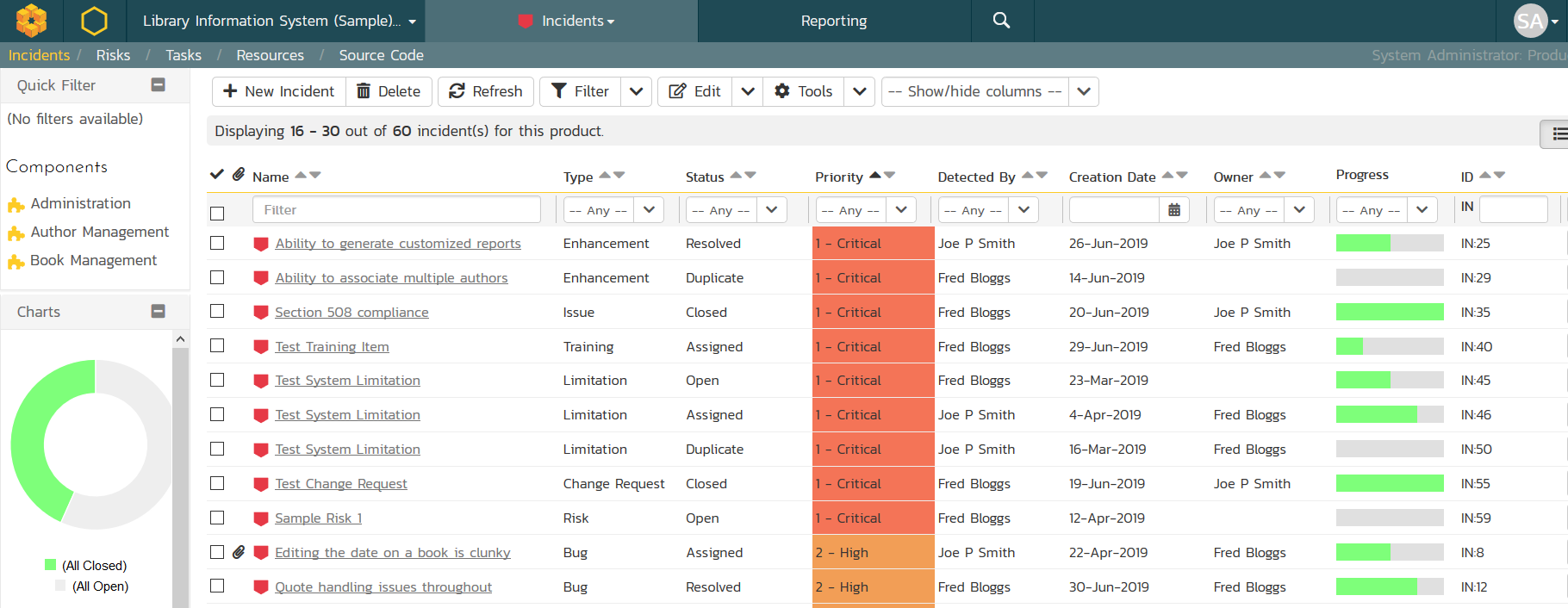 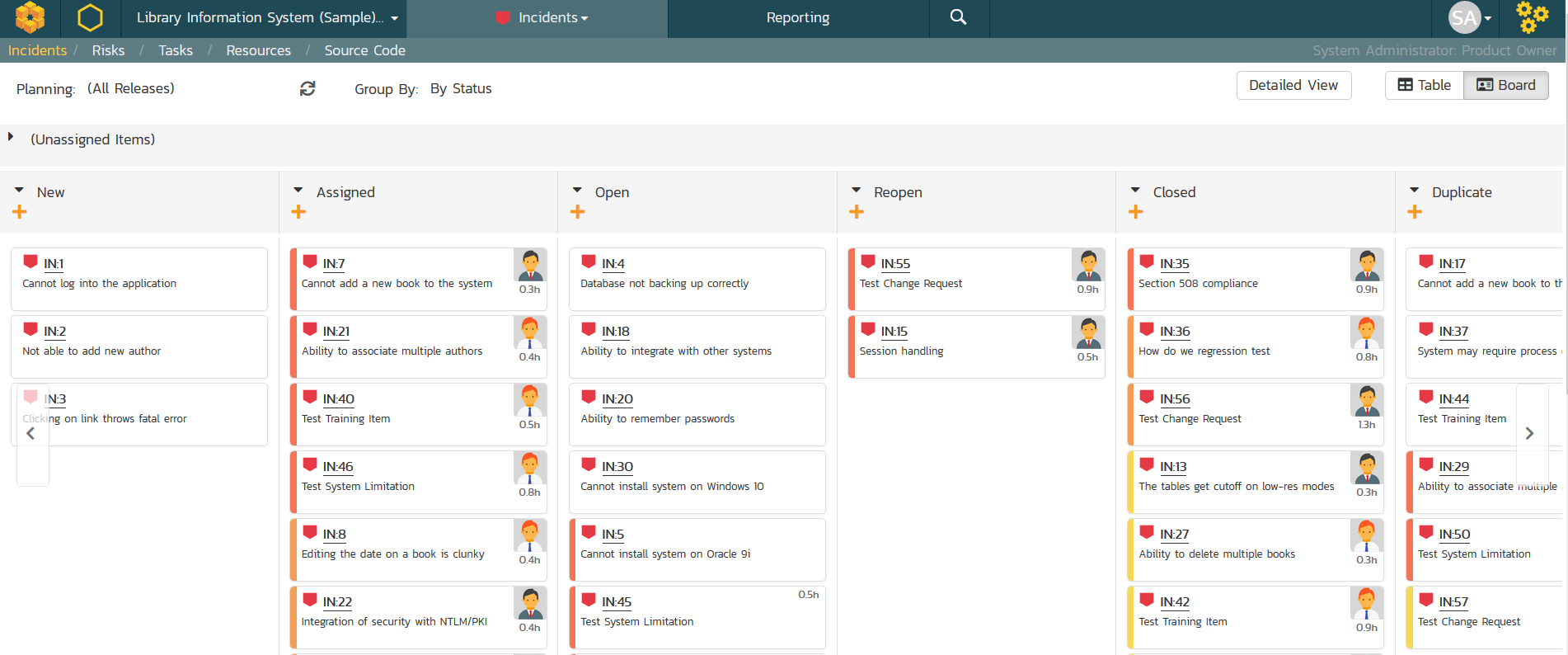 SpiraPlan includes a flexible bug and issue tracker with list and agile board views, and integrated workflow engine.
Source Code Management
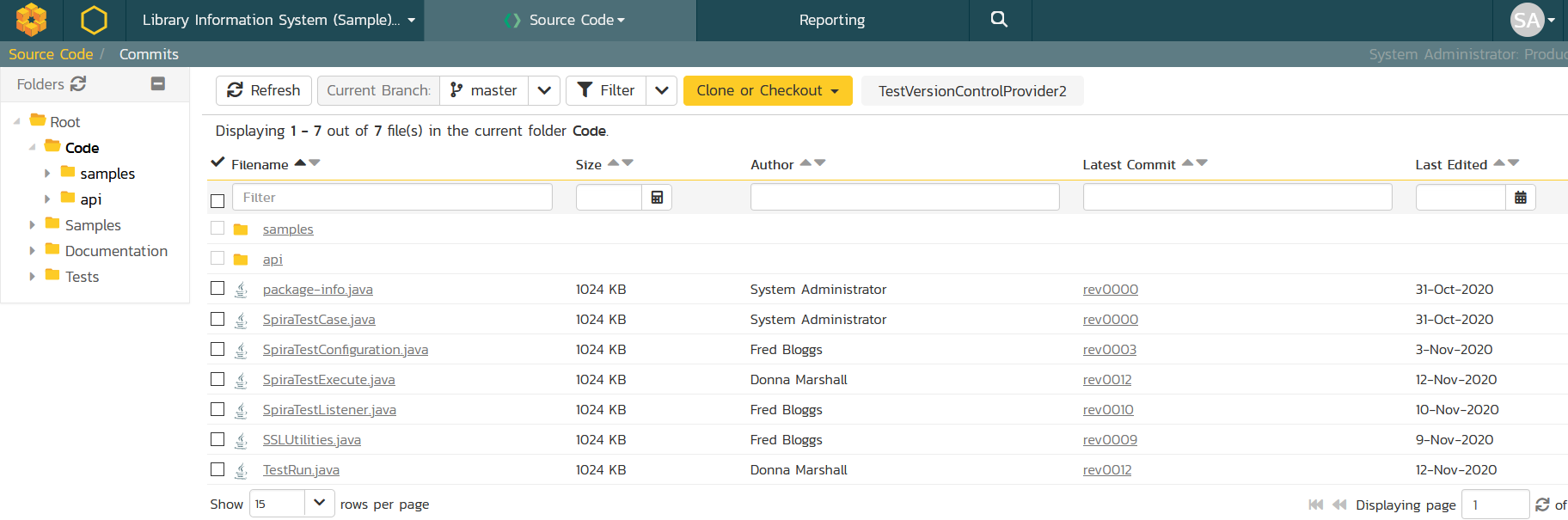 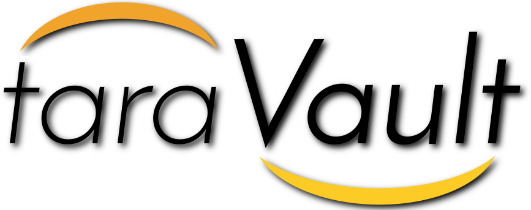 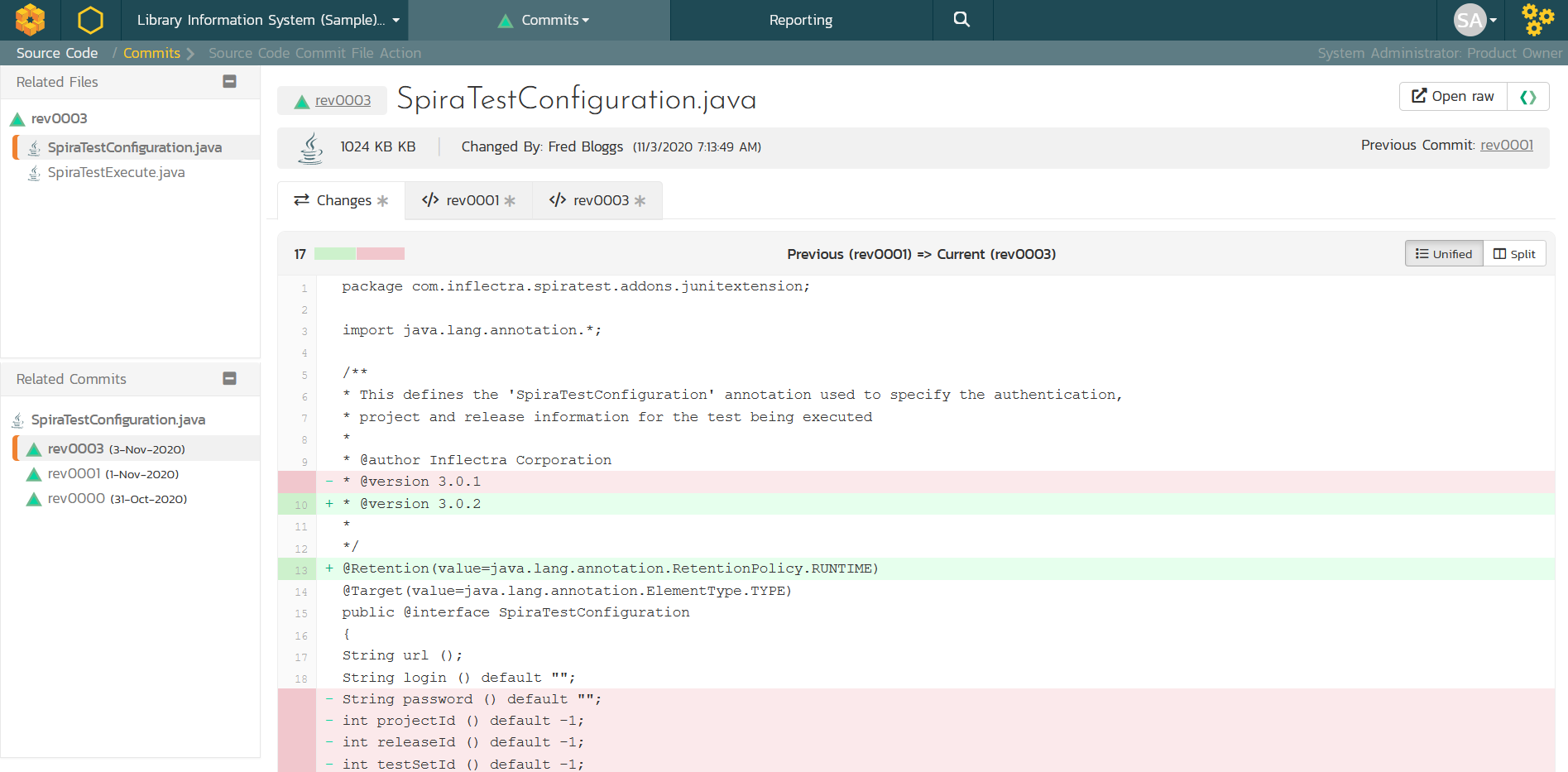 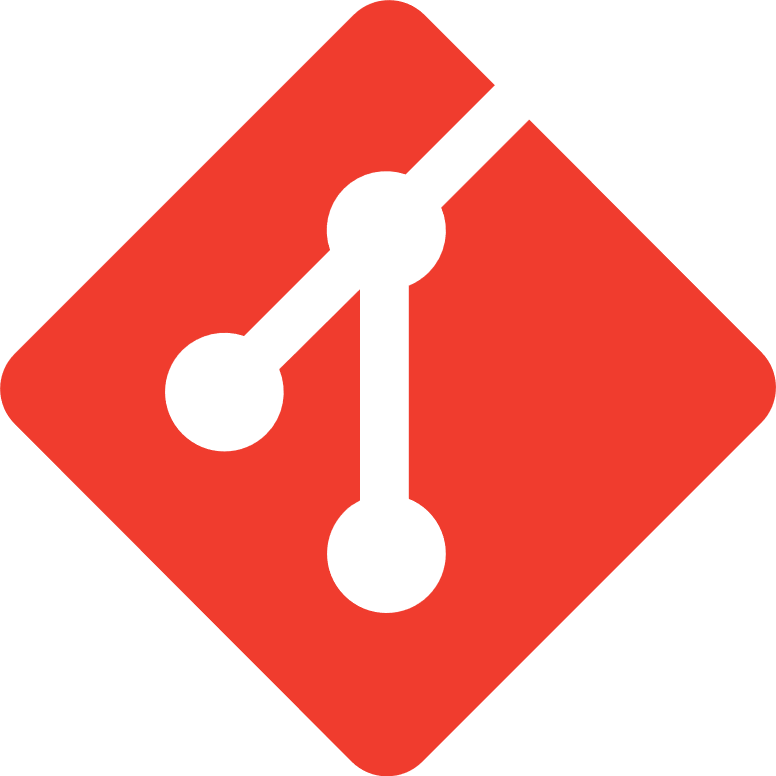 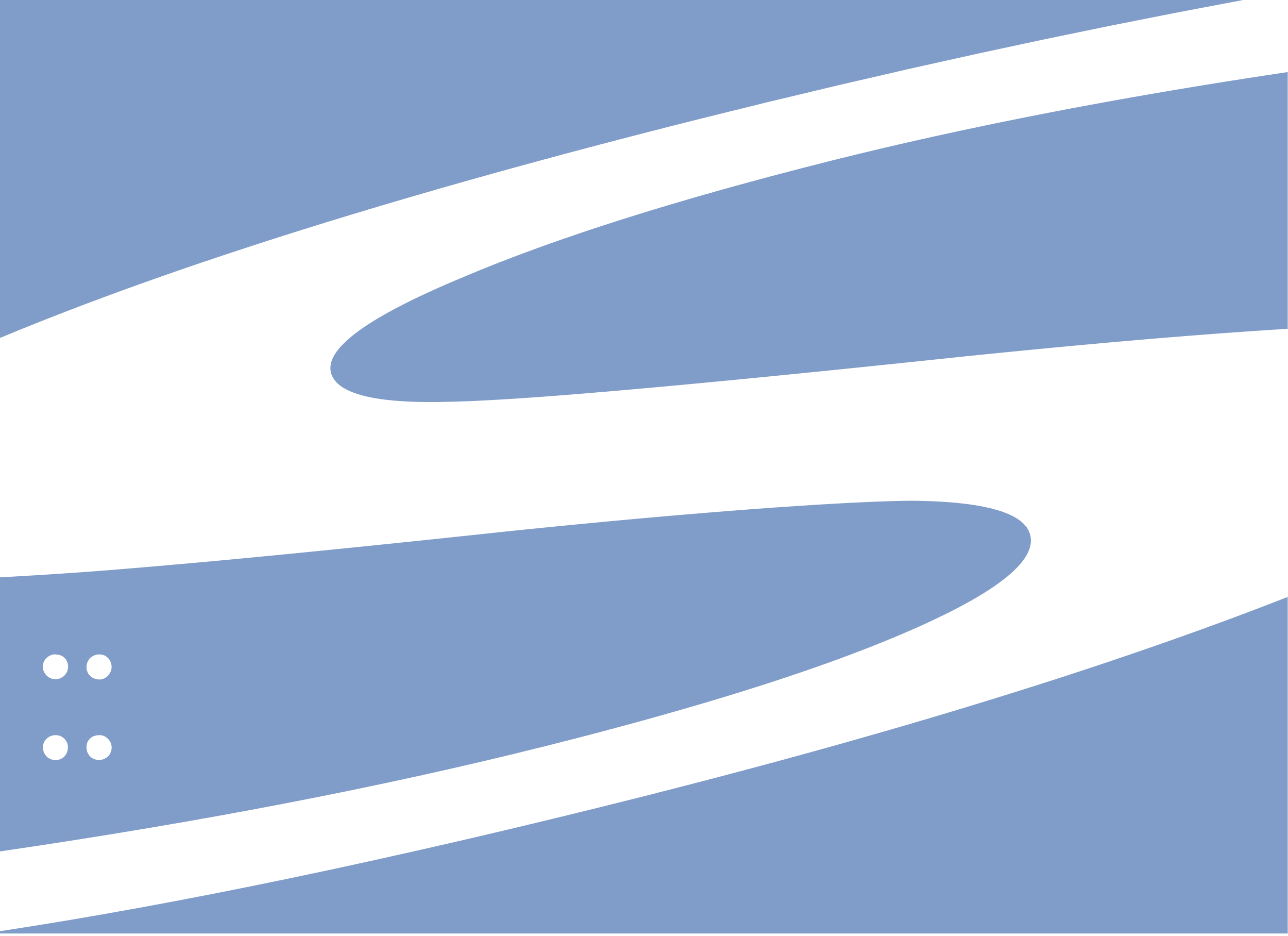 &
Integrated source code management using Git or Subversion hosted in TaraVault or external. Allows code-level traceability.
Code Reviews & Pull Requests
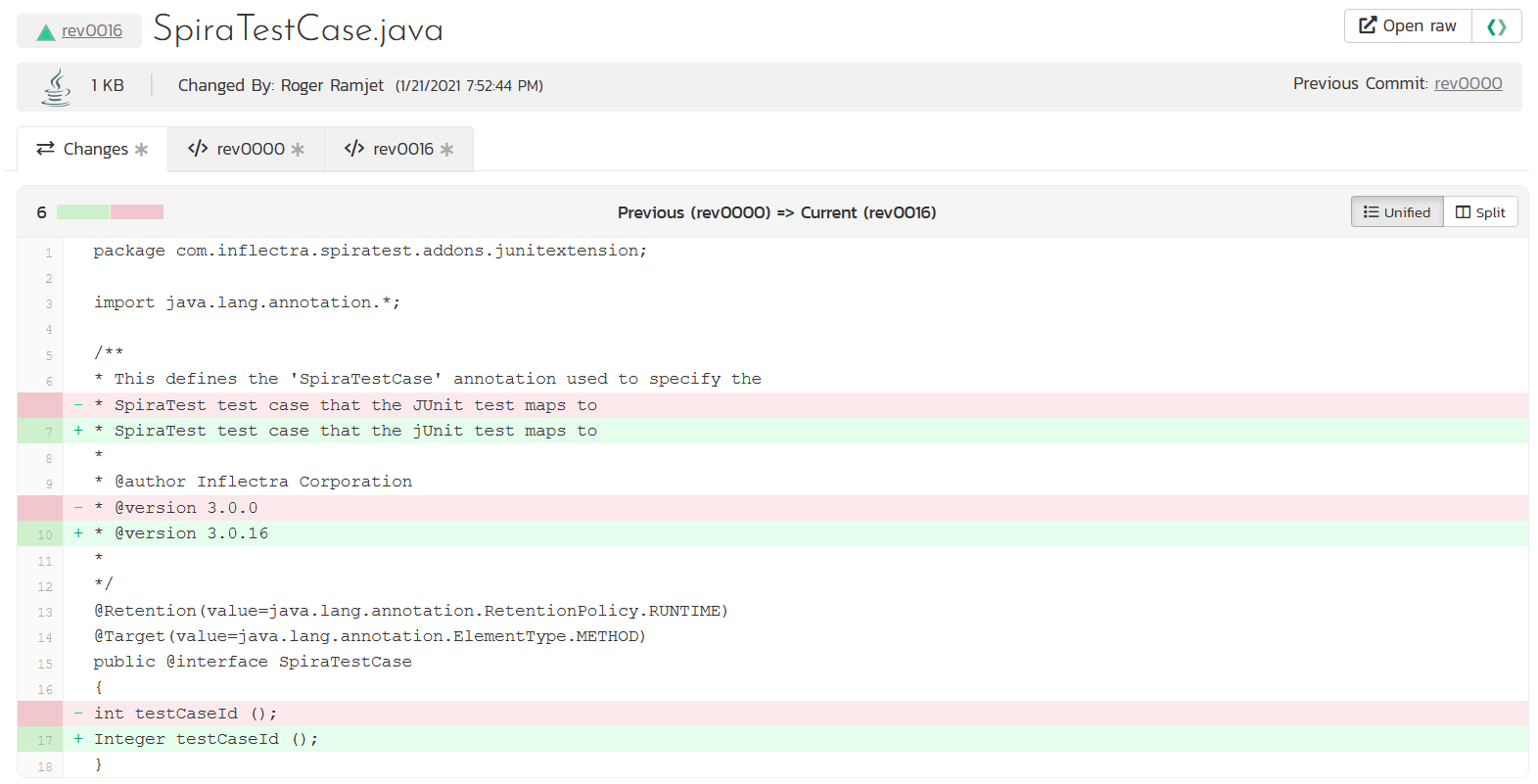 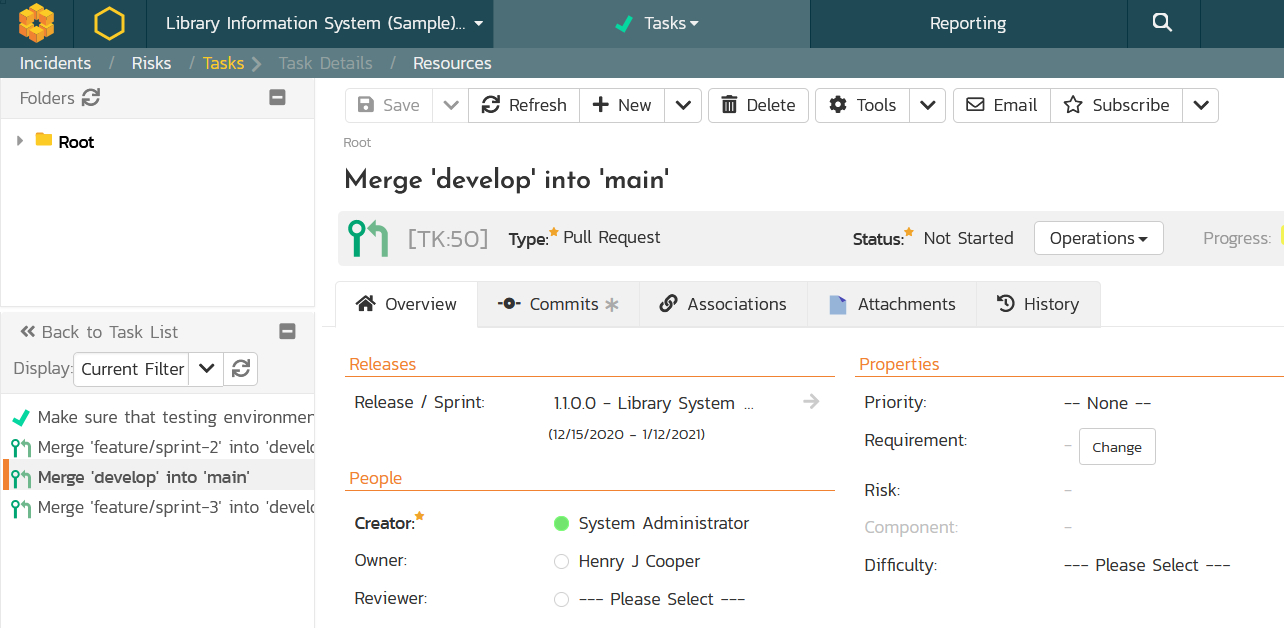 Manage your development workflows including merge/pull requests and code reviews with full traceability.
Task Tracking
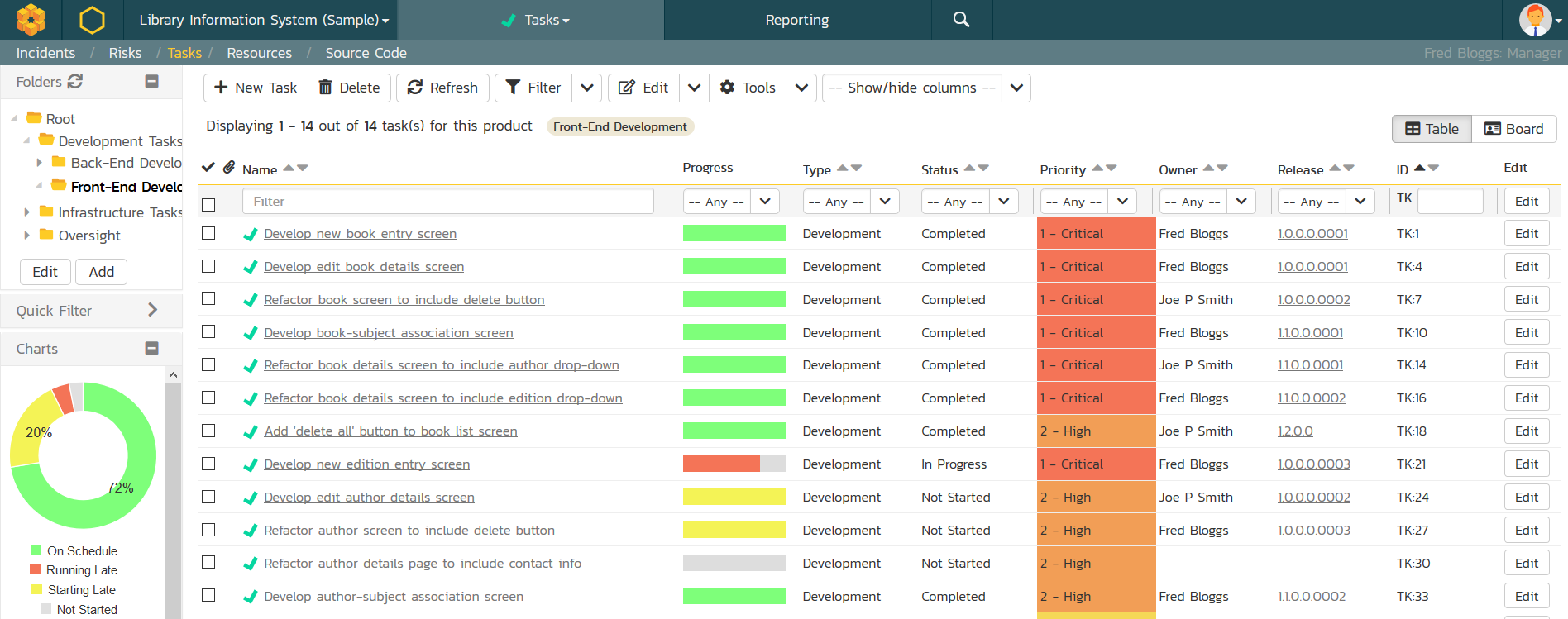 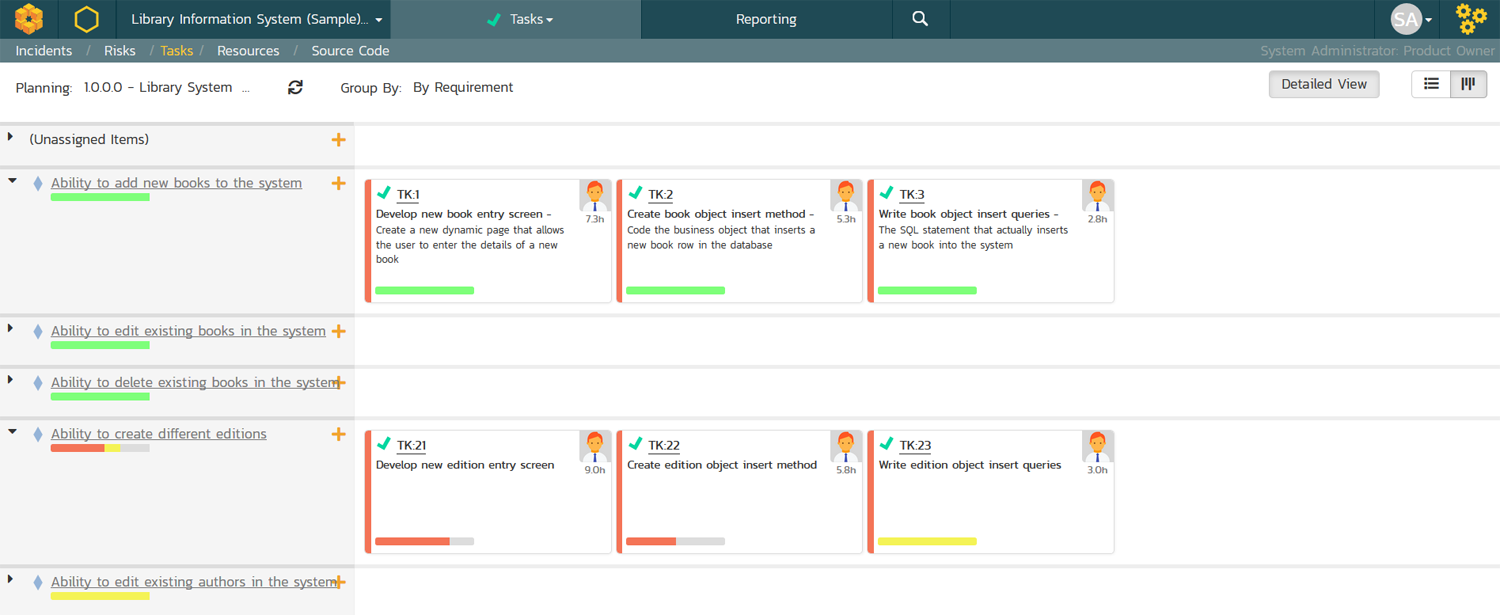 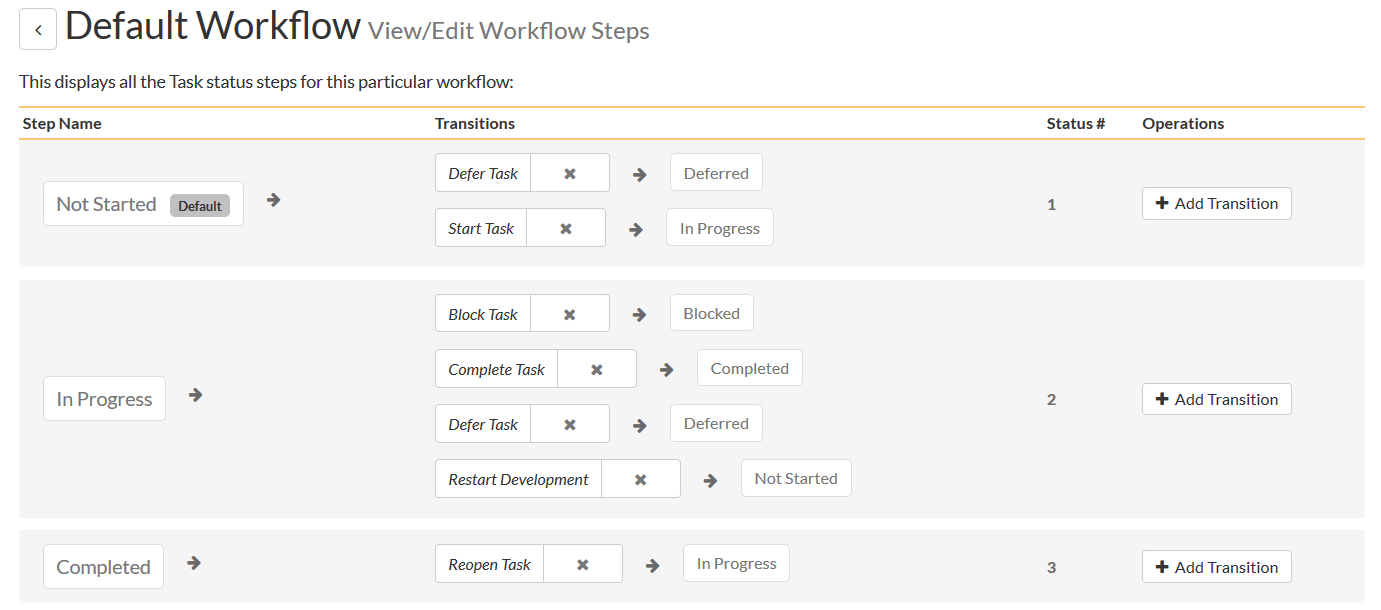 Track project tasks with customizable workflows.Measure progress against the requirements and user stories
Build Integrated with CI / CD Tools
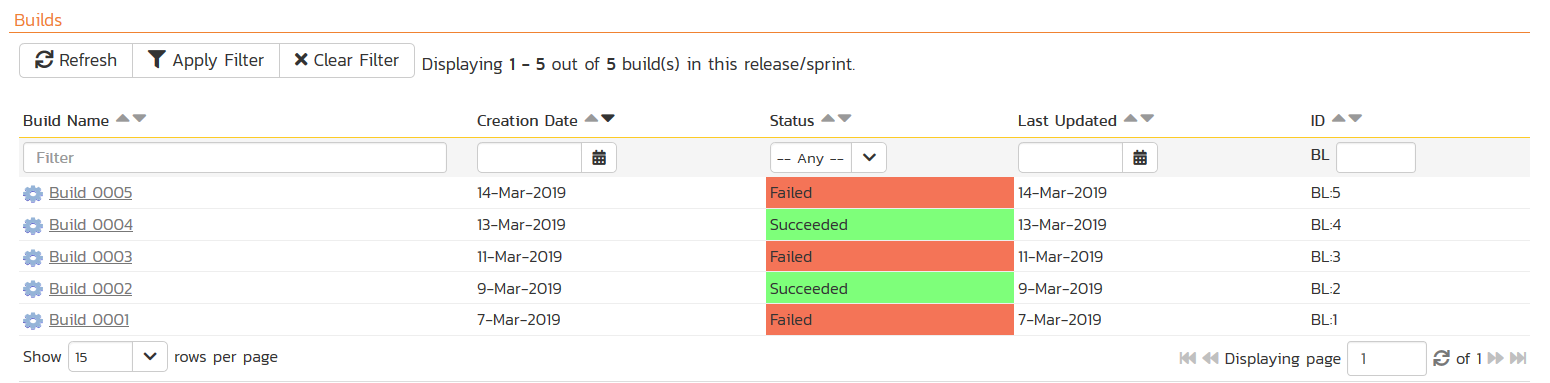 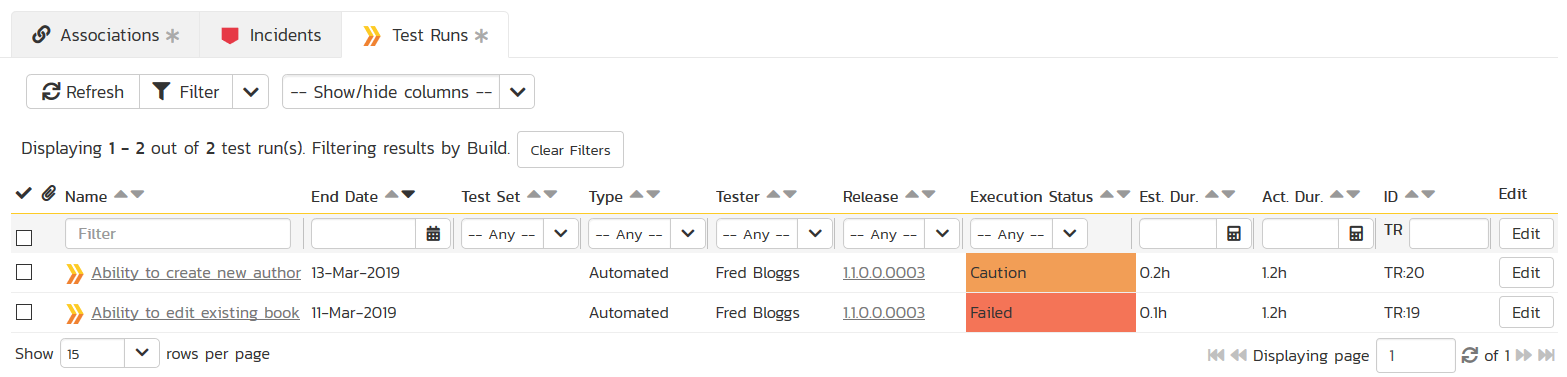 Build Management in SpiraPlan lets you integrate with continuous integration build servers with full traceability for each build
Integration with your Favorite IDEs
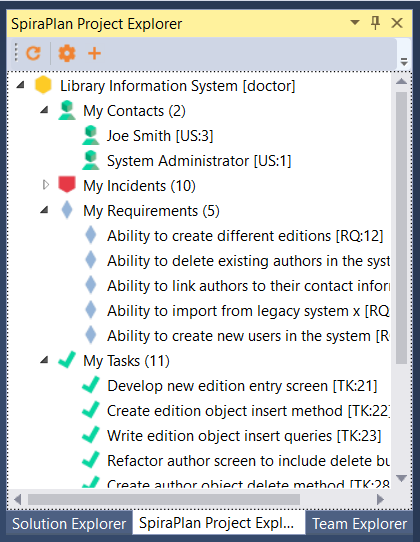 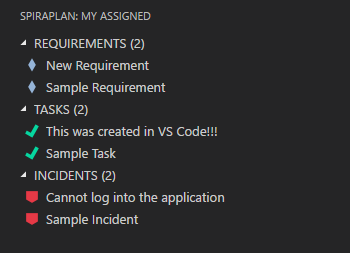 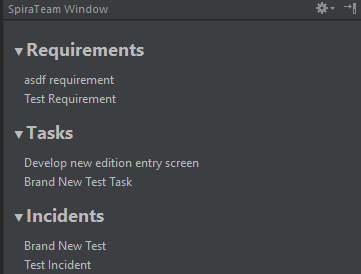 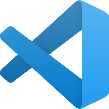 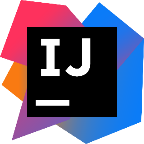 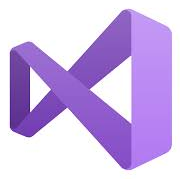 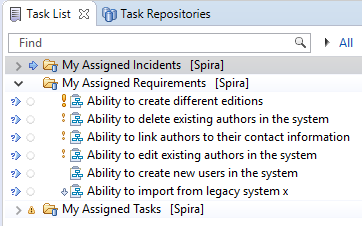 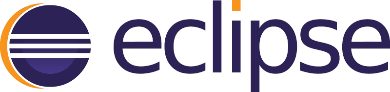 Everyone
[Speaker Notes: Managers, our third pillar, could always take advantage of our reporting, dashboards, and traceability features. But we knew we could do a lot more to help managers – both senior leaders and those in other roles like BI]
Collaboration and Instant Messaging
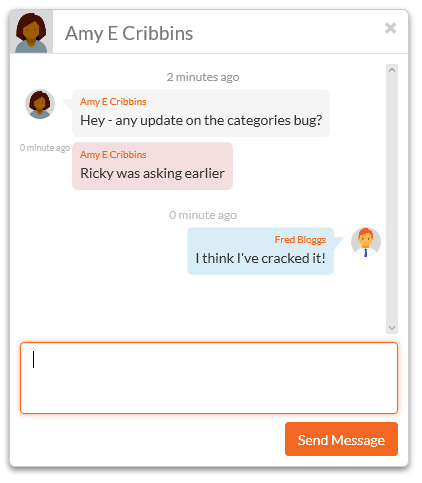 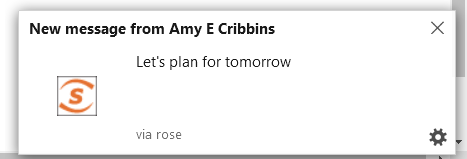 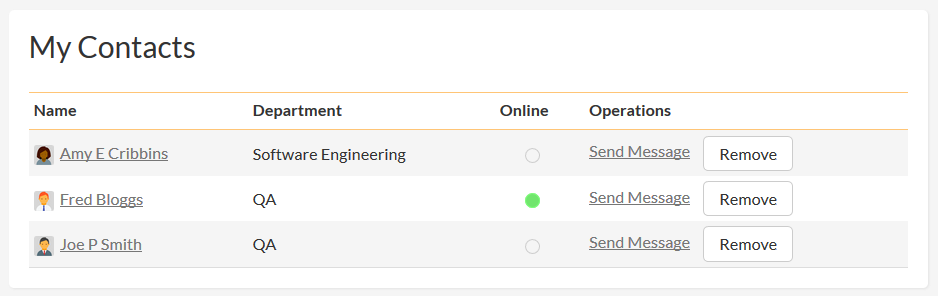 Real-time collaboration and communication with SpiraPlan instant messenger, artifact following, RSS Feeds and Email
Integration Options
SpiraPlan Fits into Your Ecosystem Seamlessly
Recap: Harmony Across Ecosystems
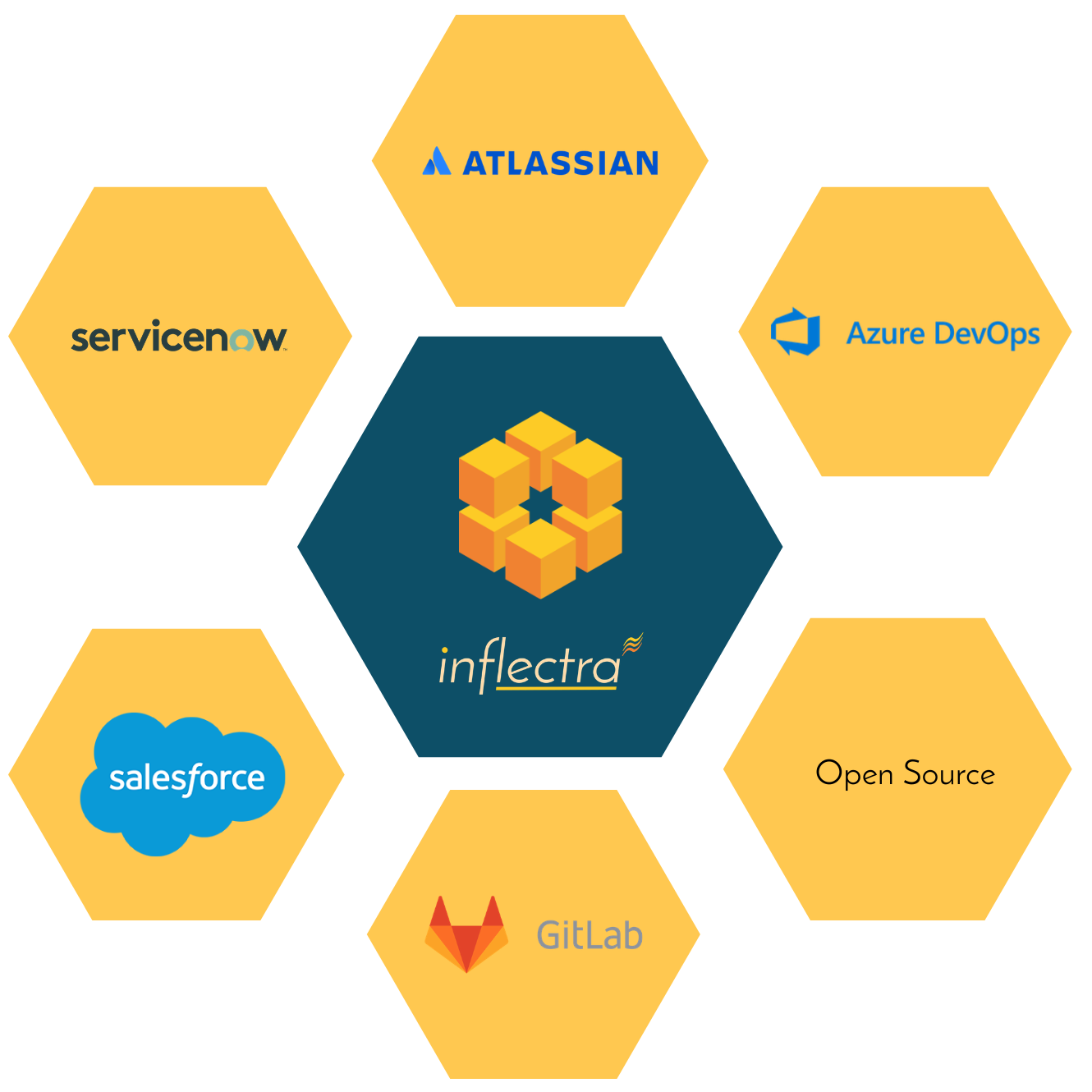 We recognize that you need to integrate SpiraPlan with other tools and systems
We make this easy and straightforward so you can get working faster & easier
Integration Options
Over 65 integrations and connectors, here’s some of the more popular ones:
Developer IDEs
Unit Test Frameworks
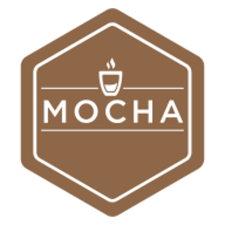 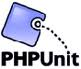 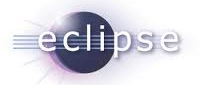 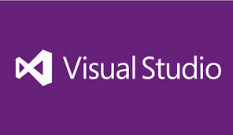 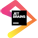 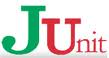 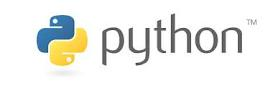 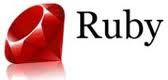 CI / Build Servers
Bug-Tracking Tools
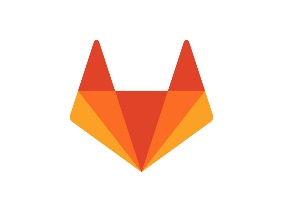 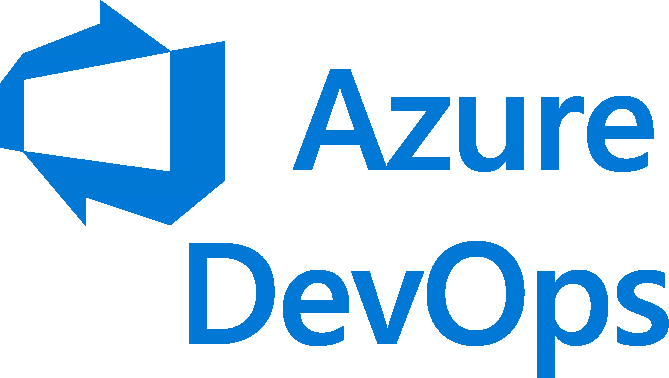 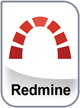 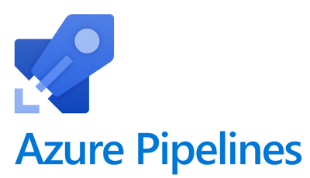 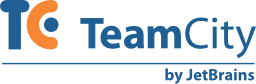 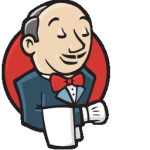 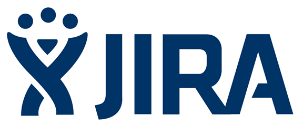 Modelling Tools
Automated Testing Tools
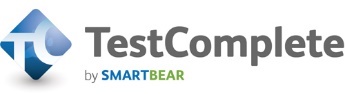 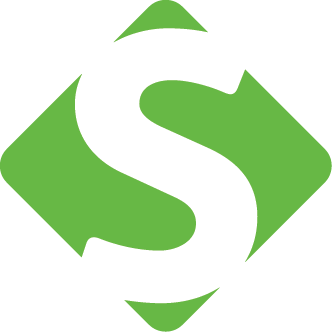 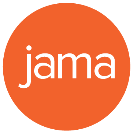 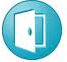 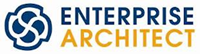 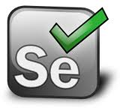 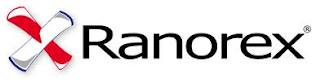 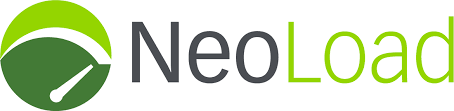 Source Code Management
CRM & Service Management
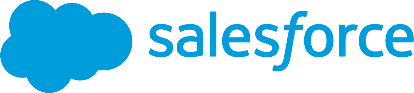 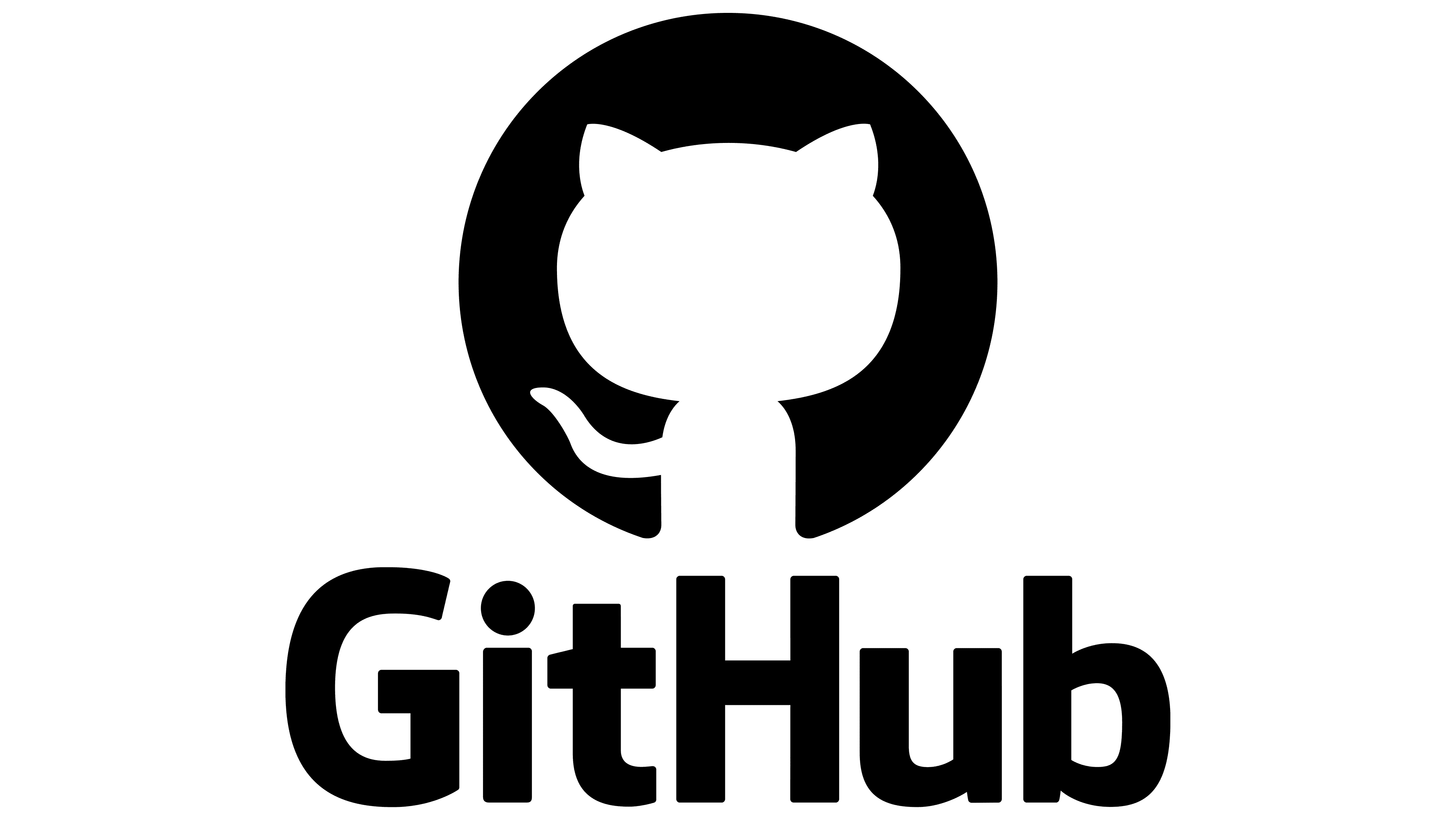 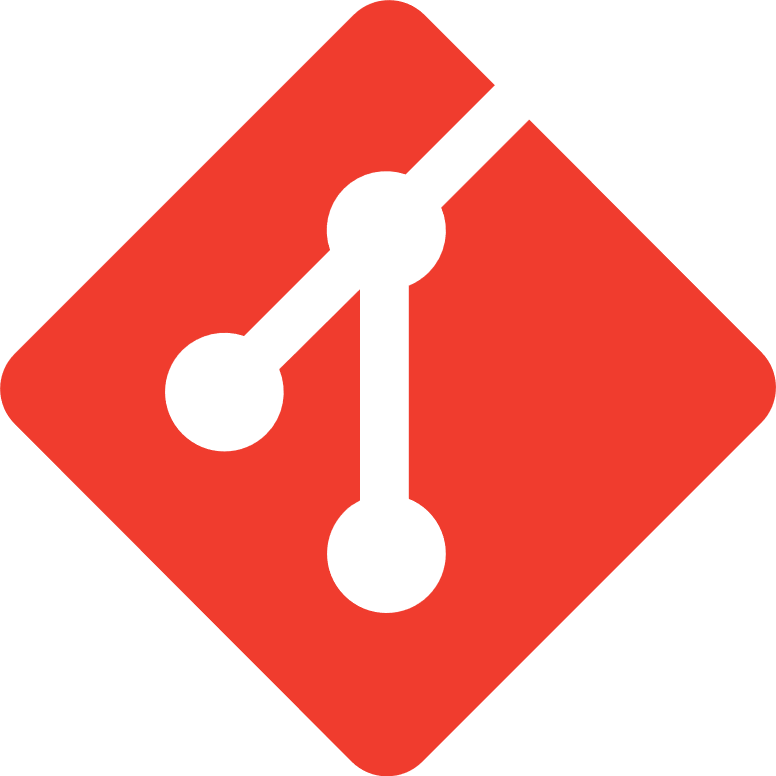 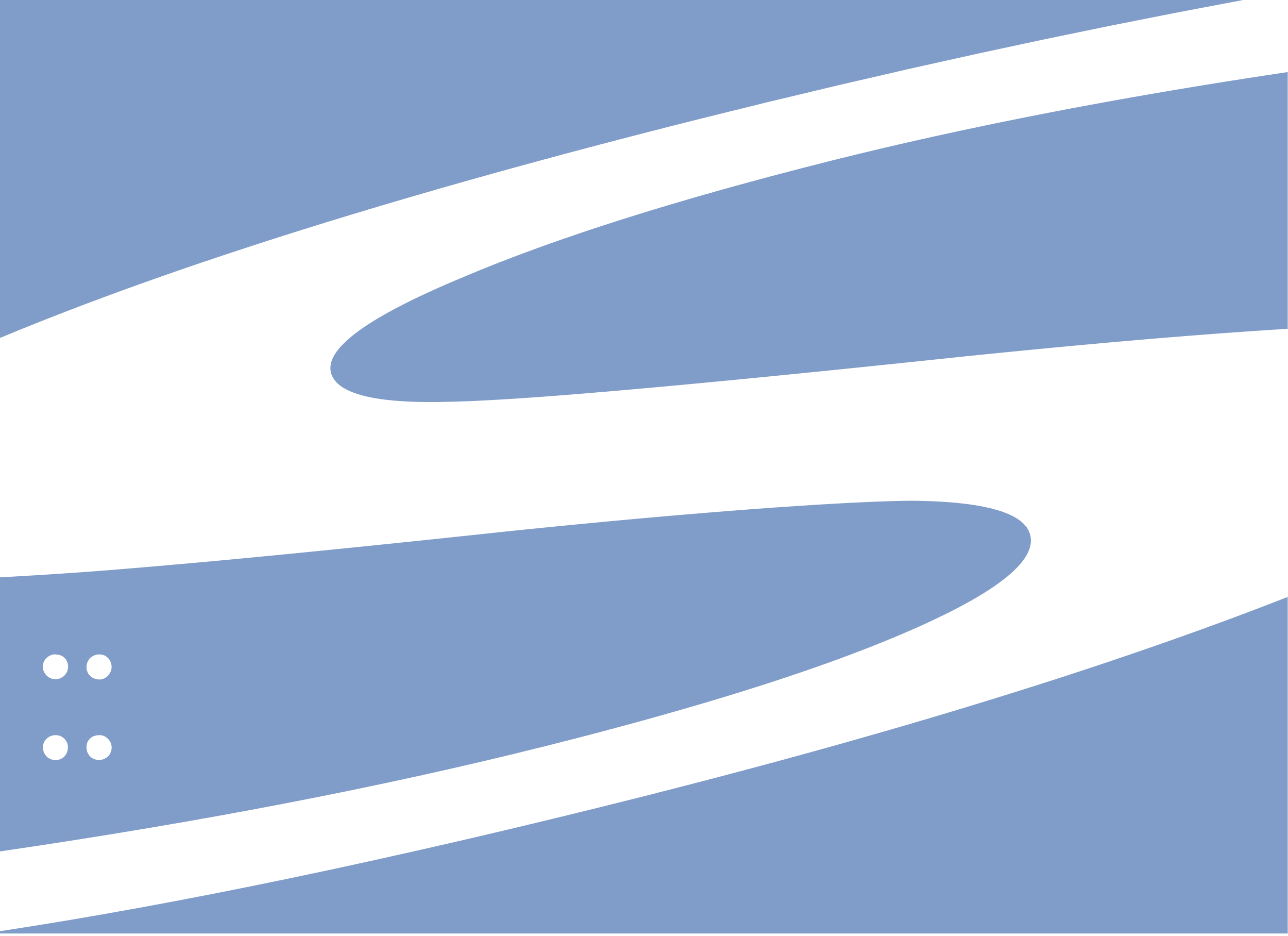 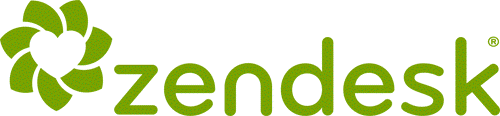 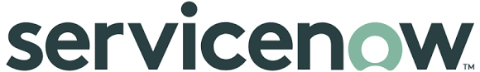 Questions?